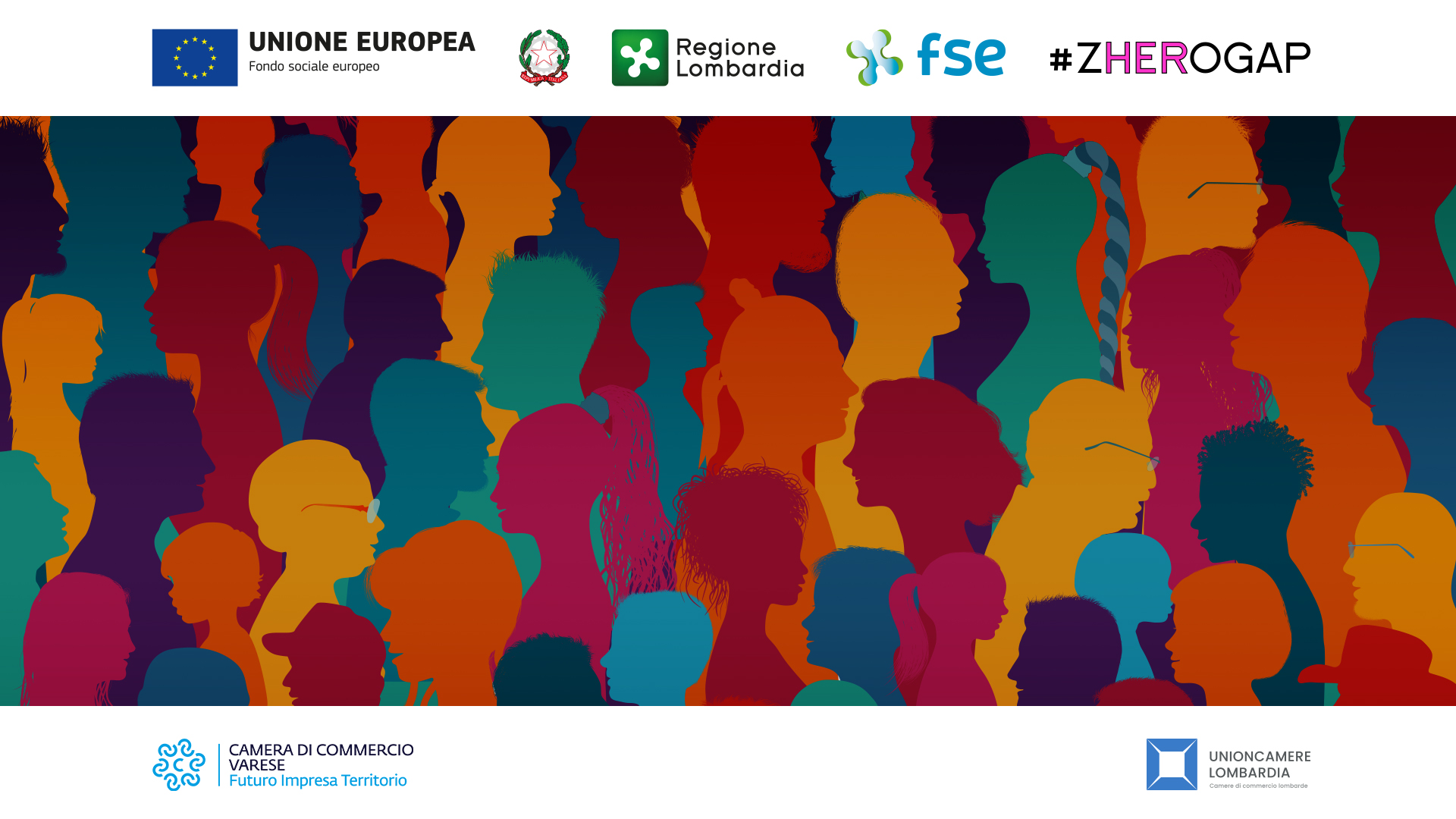 Varese, 19 aprile 2023
Verso la certificazione della parità
di genere: “Governance”



Seminario formativo
Parità di Genere UNI PdR 125:2022 - Governance
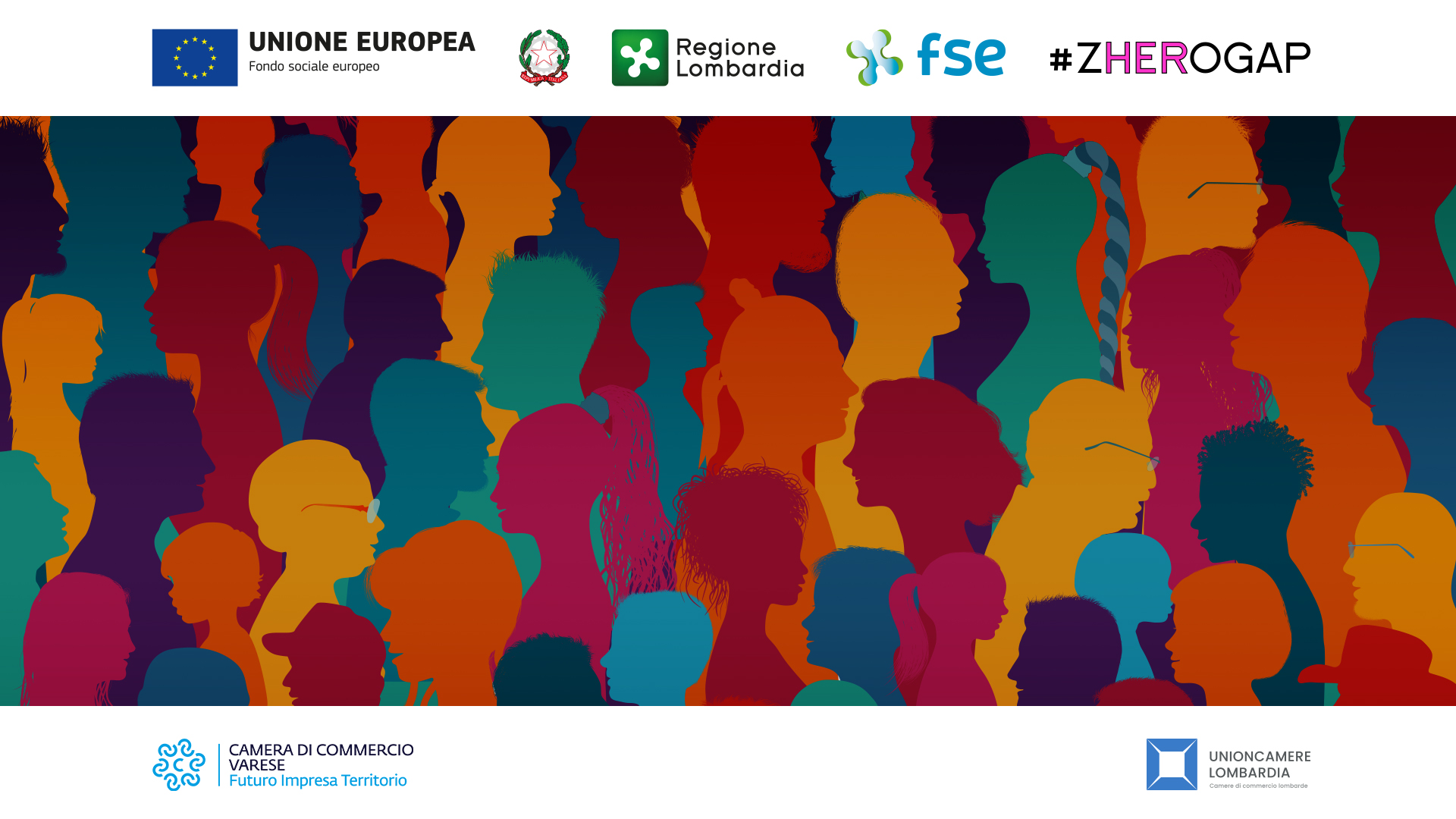 Alessandra Toni
Founder di Constructive Network
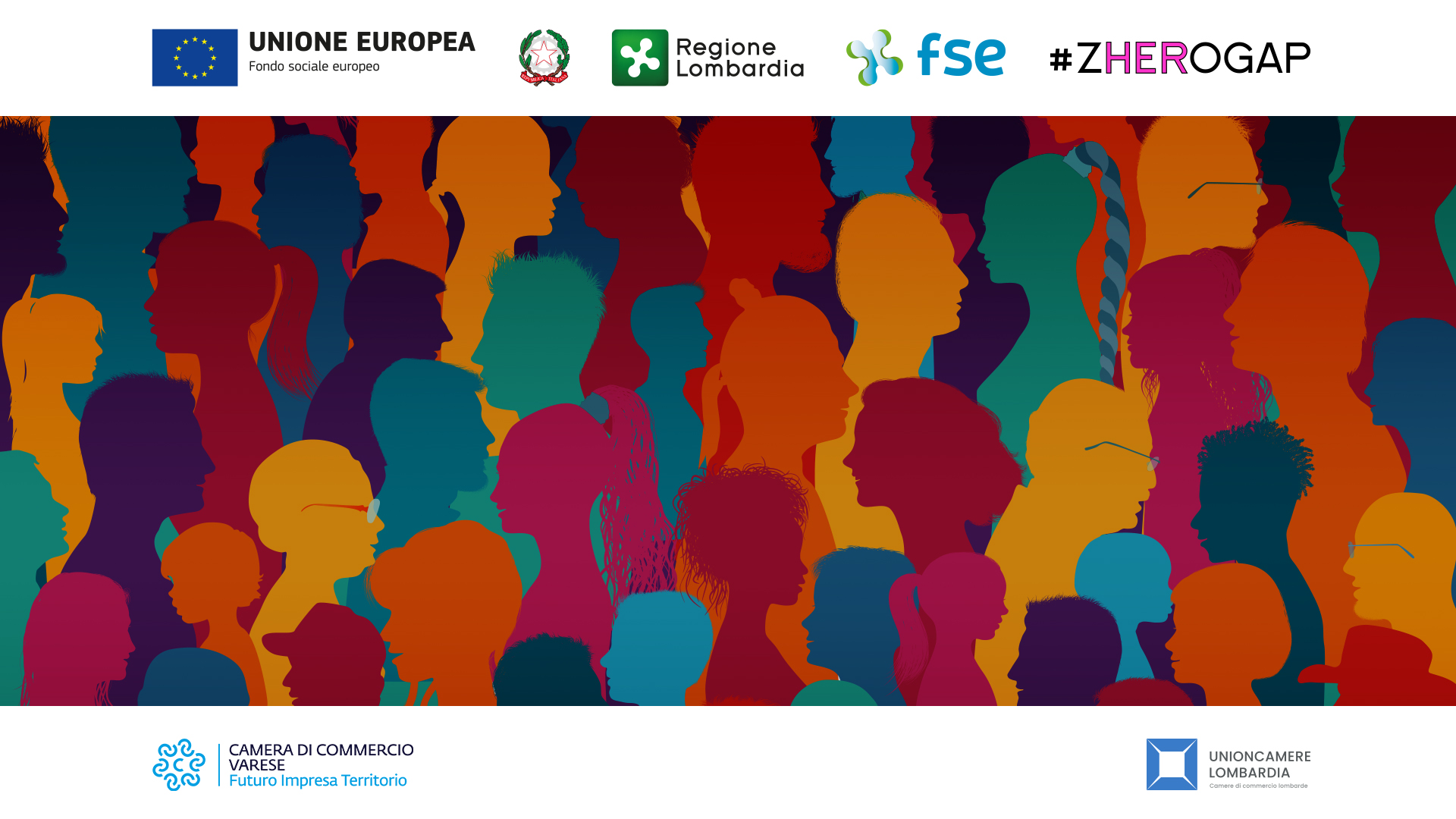 Ilaria Broggian
Presidente del Comitato per l'Imprenditoria Femminile
Camera di commercio di Varese
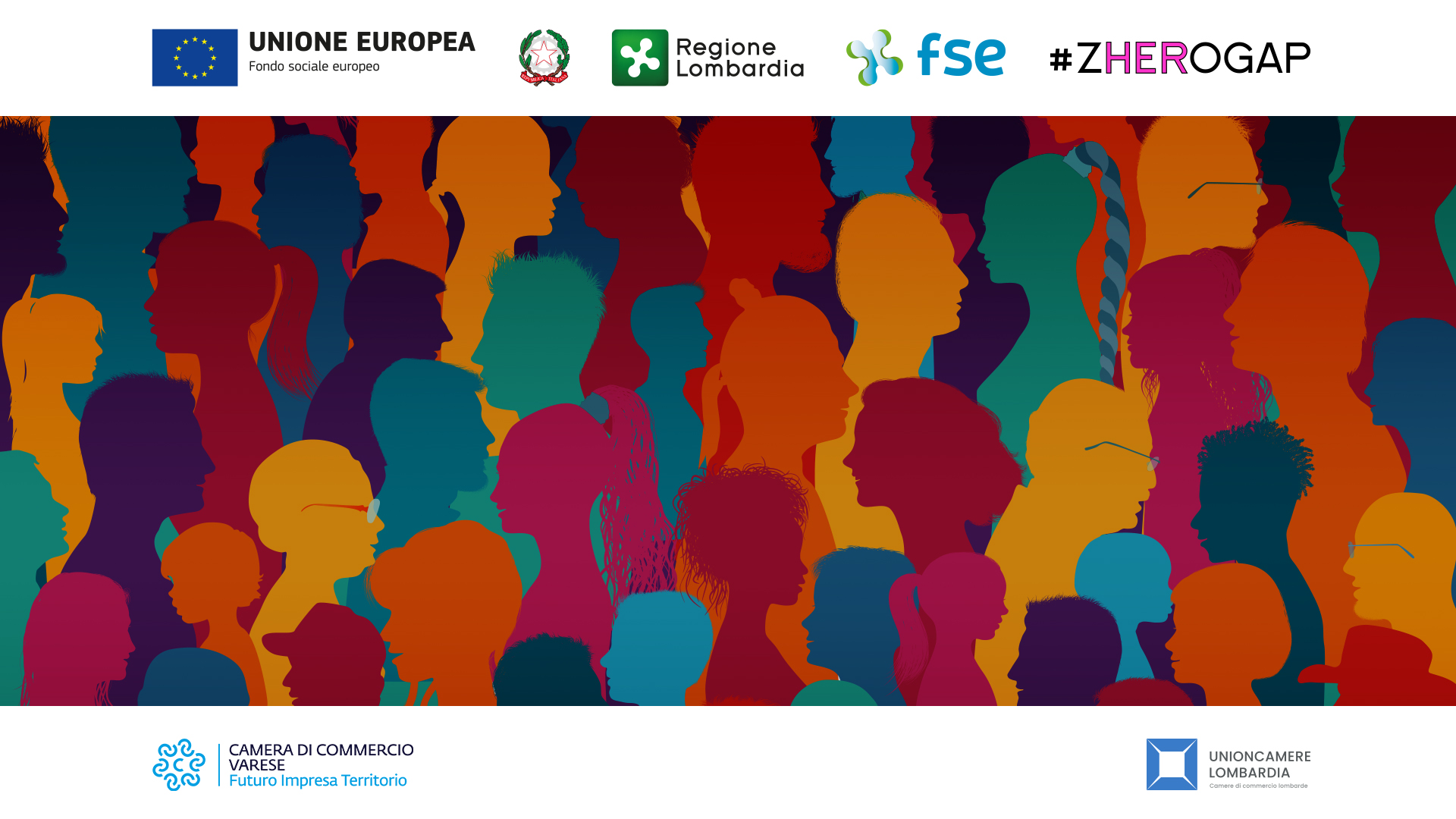 Varese, 19 aprile 2023
Verso la certificazione della parità
di genere: “Governance”



Seminario formativo
Parità di Genere UNI PdR 125:2022 - Governance
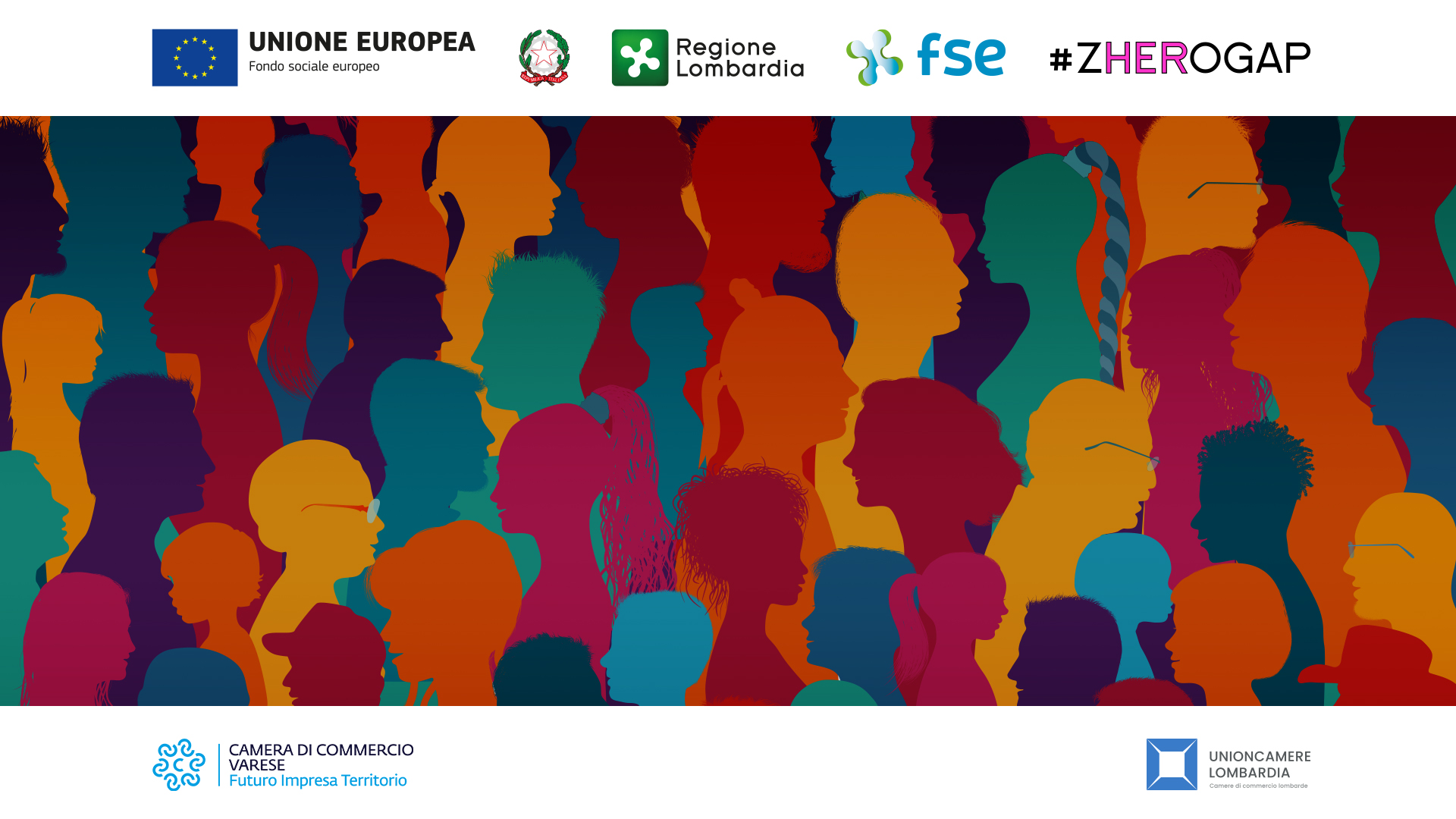 Anna Danesi
Consigliera di Parità
Provincia di Varese
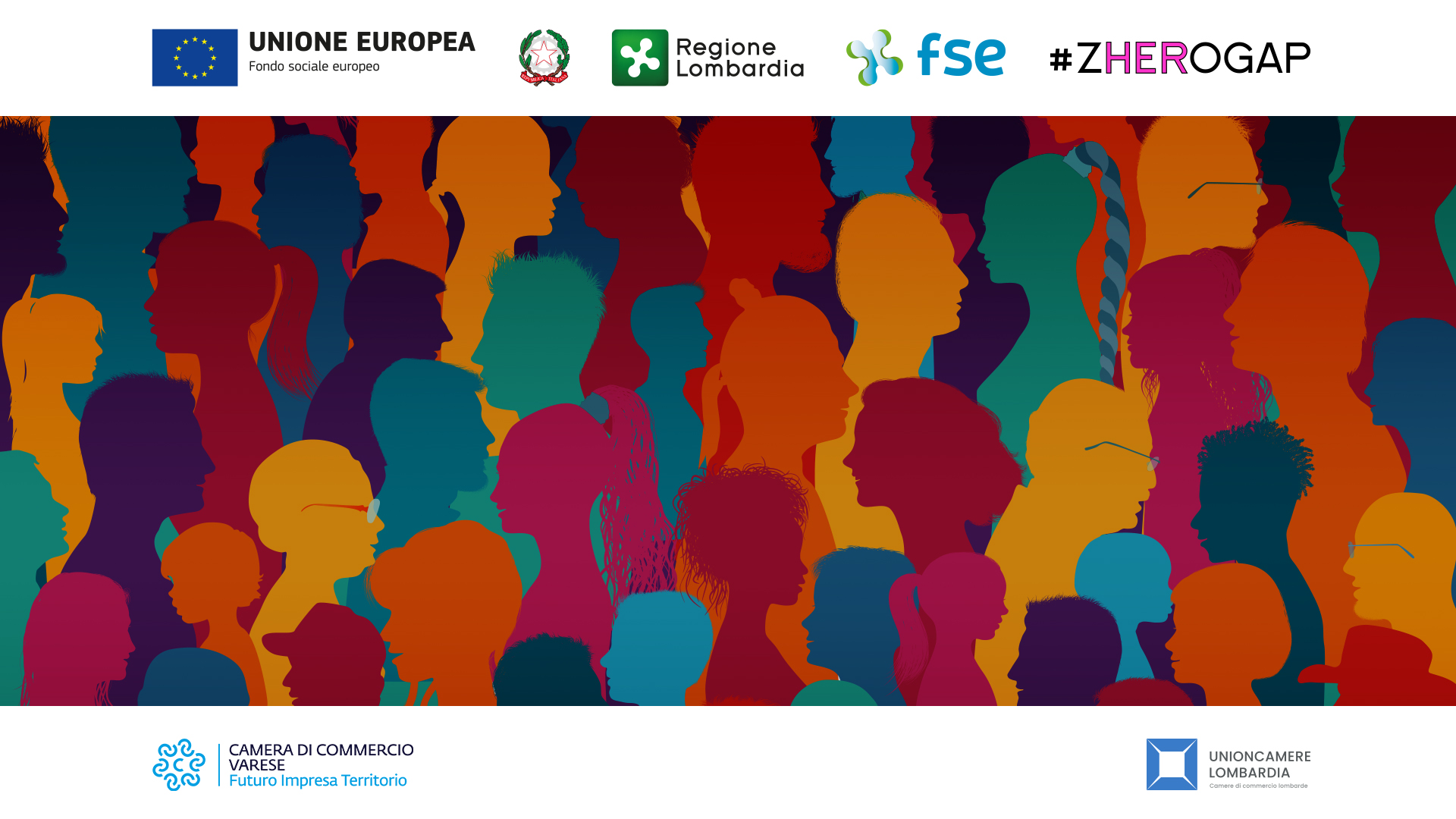 Varese, 19 aprile 2023
Verso la certificazione della parità
di genere: “Governance”



Seminario formativo
Parità di Genere UNI PdR 125:2022 - Governance
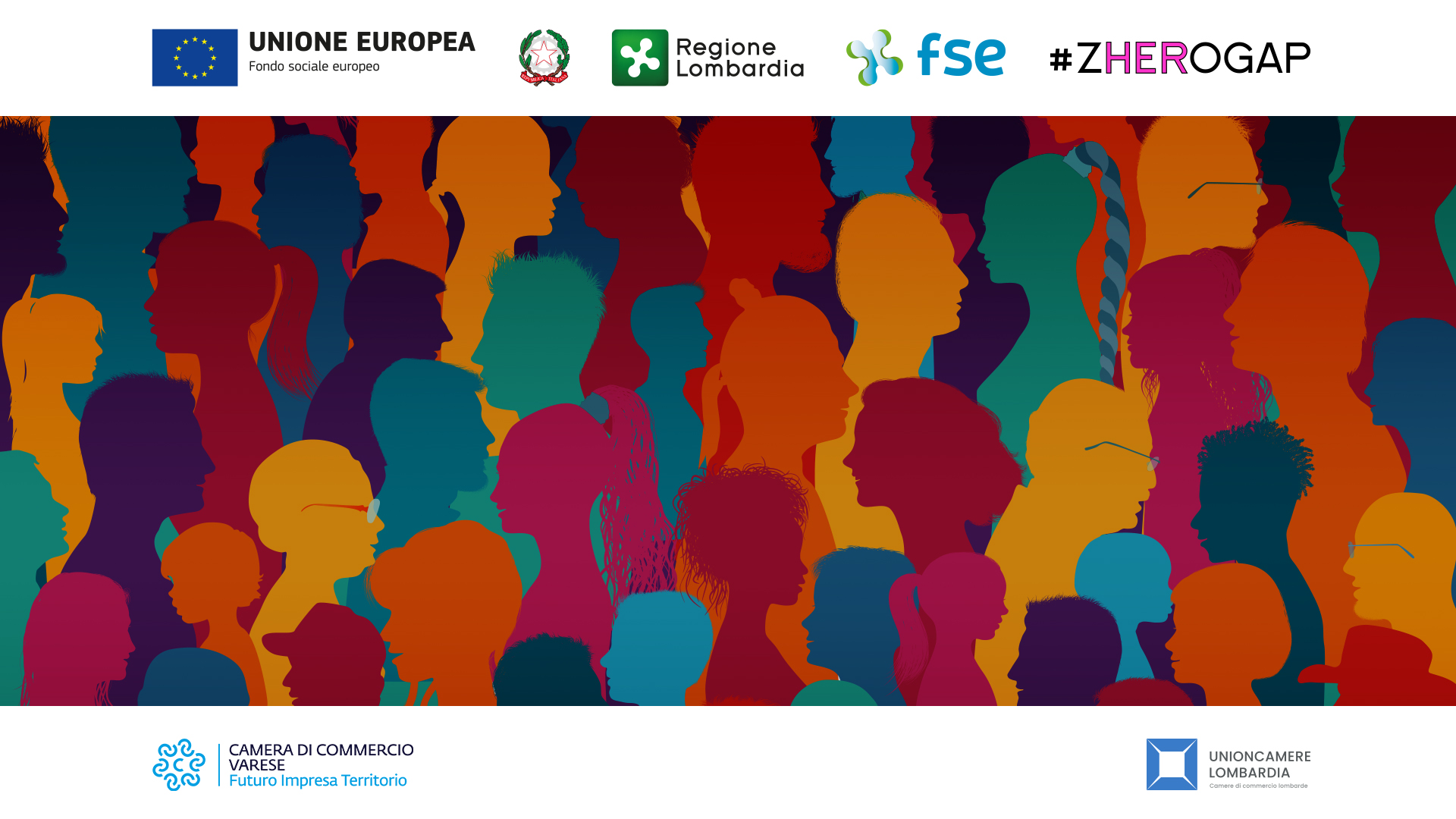 Barbara Tommasi
Responsabile delle misure di inclusione lavorativa, benessere organizzativo e pari opportunità
Regione Lombardia
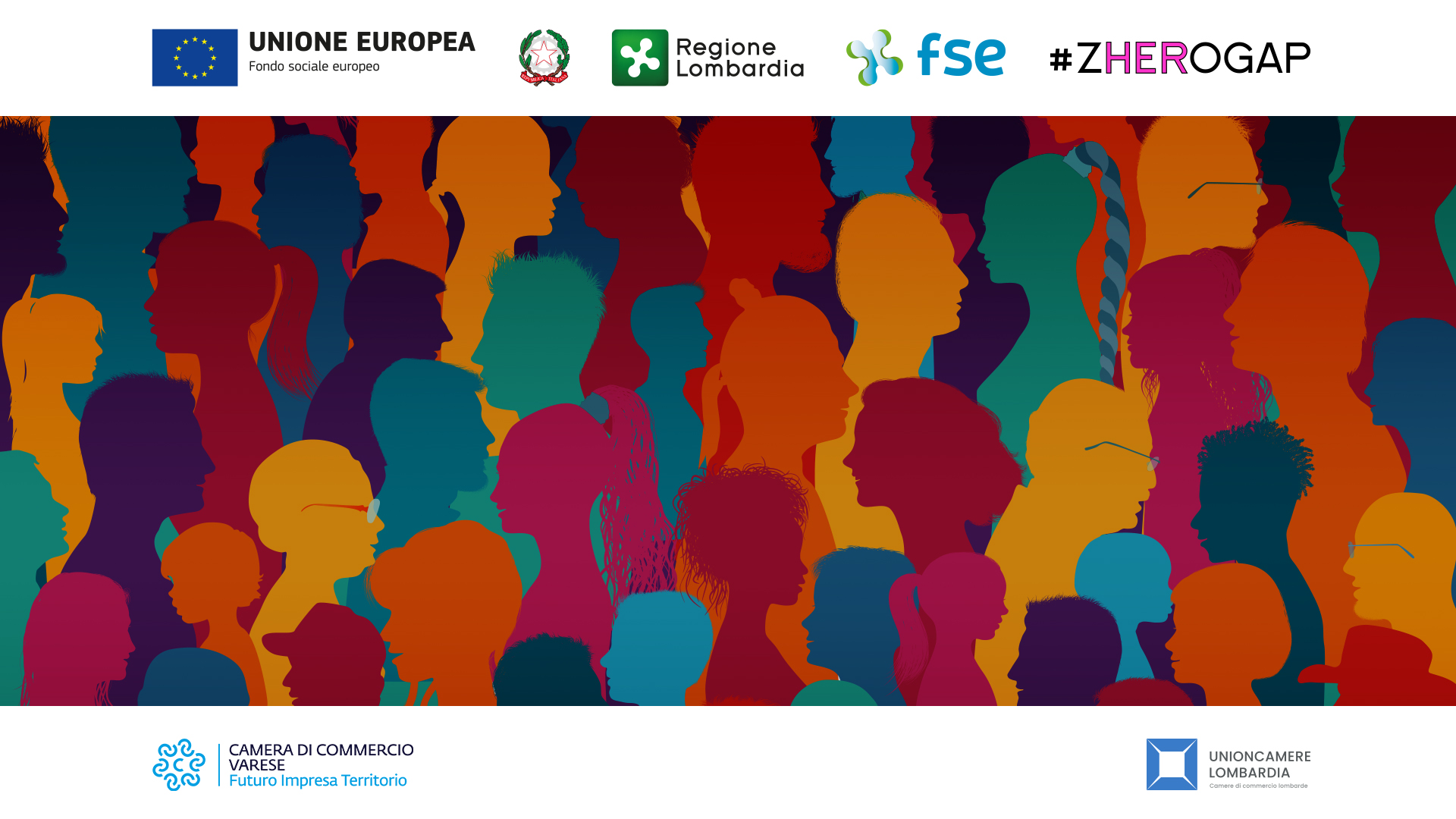 Varese, 19 aprile 2023
Verso la certificazione della parità
di genere: “Governance”



Seminario formativo
Parità di Genere UNI PdR 125:2022 - Governance
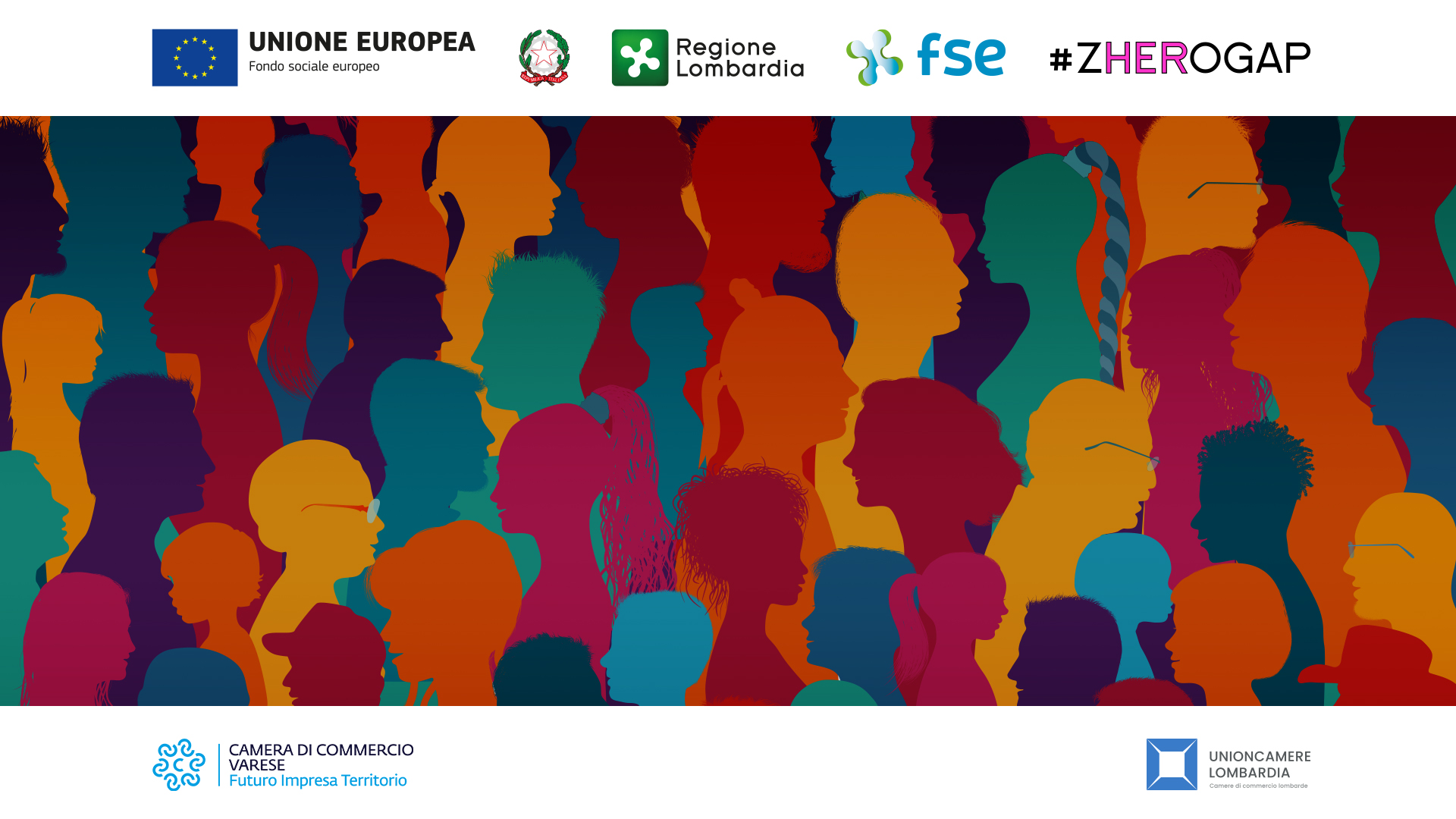 Carla Ingoglia
Funzione Sviluppo e Gestione Bandi - Area Servizi alle imprese e al Territorio 
Unioncamere Lombardia
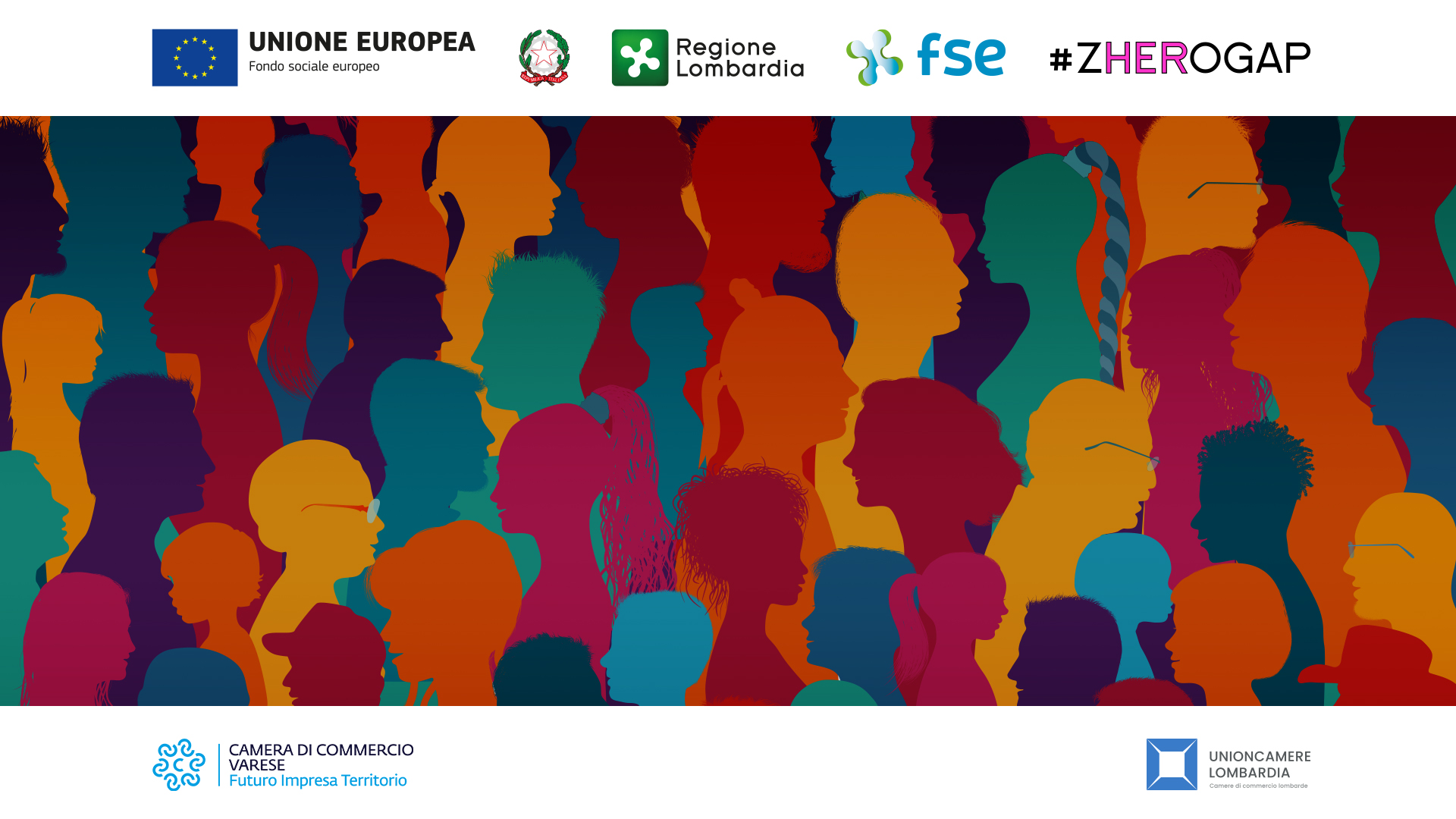 PRESENTAZIONE DEL BANDO 
“VERSO LA CERTIFICAZIONE DELLA PARITÀ DI GENERE”
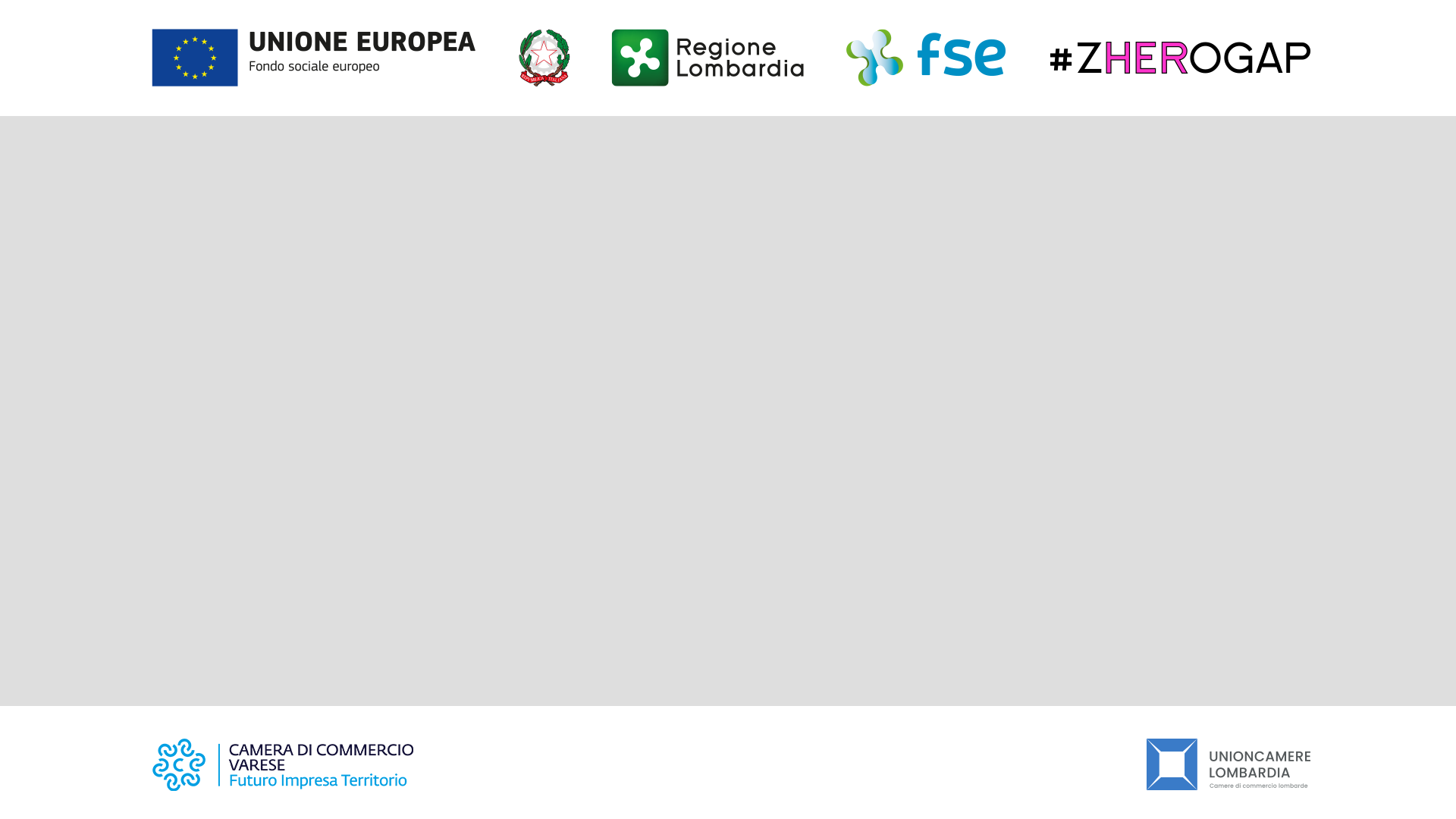 Avviso pubblico “Verso la certificazione della parità di genere”
Priorità 1 Occupazione 
Obiettivo specifico ESO4.3. Promuovere una partecipazione equilibrata di donne e uomini al mercato del lavoro, parità di condizioni di lavoro e un migliore equilibrio tra vita professionale e vita privata, anche attraverso l'accesso a servizi abbordabili di assistenza all'infanzia e alle persone non autosufficienti 
Azione c.1. Sostegno alla diffusione di sistemi di welfare aziendale
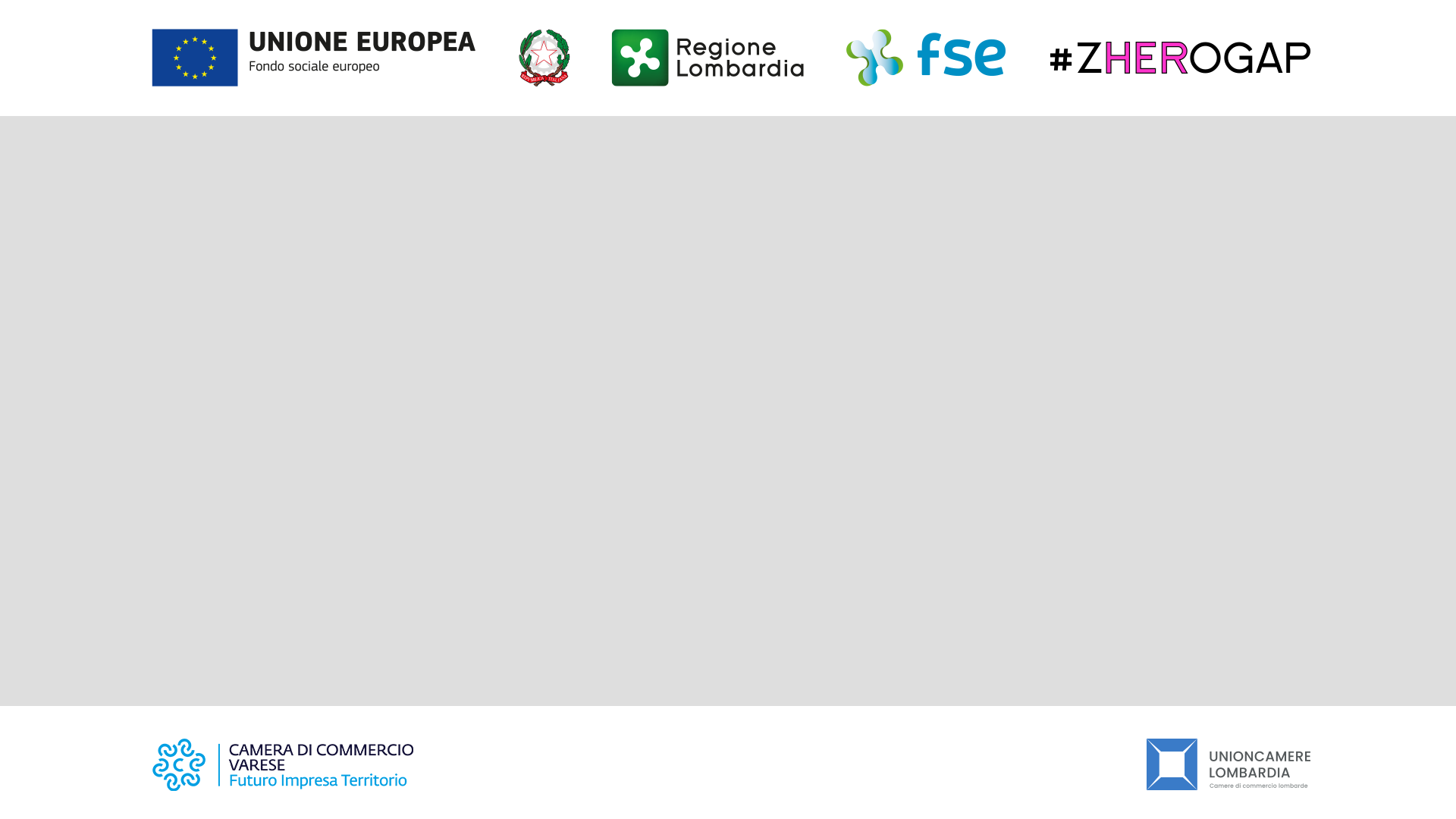 Obiettivi
Sostenere le micro, piccole e medie imprese lombarde nel percorso orientato al conseguimento della certificazione della parità di genere
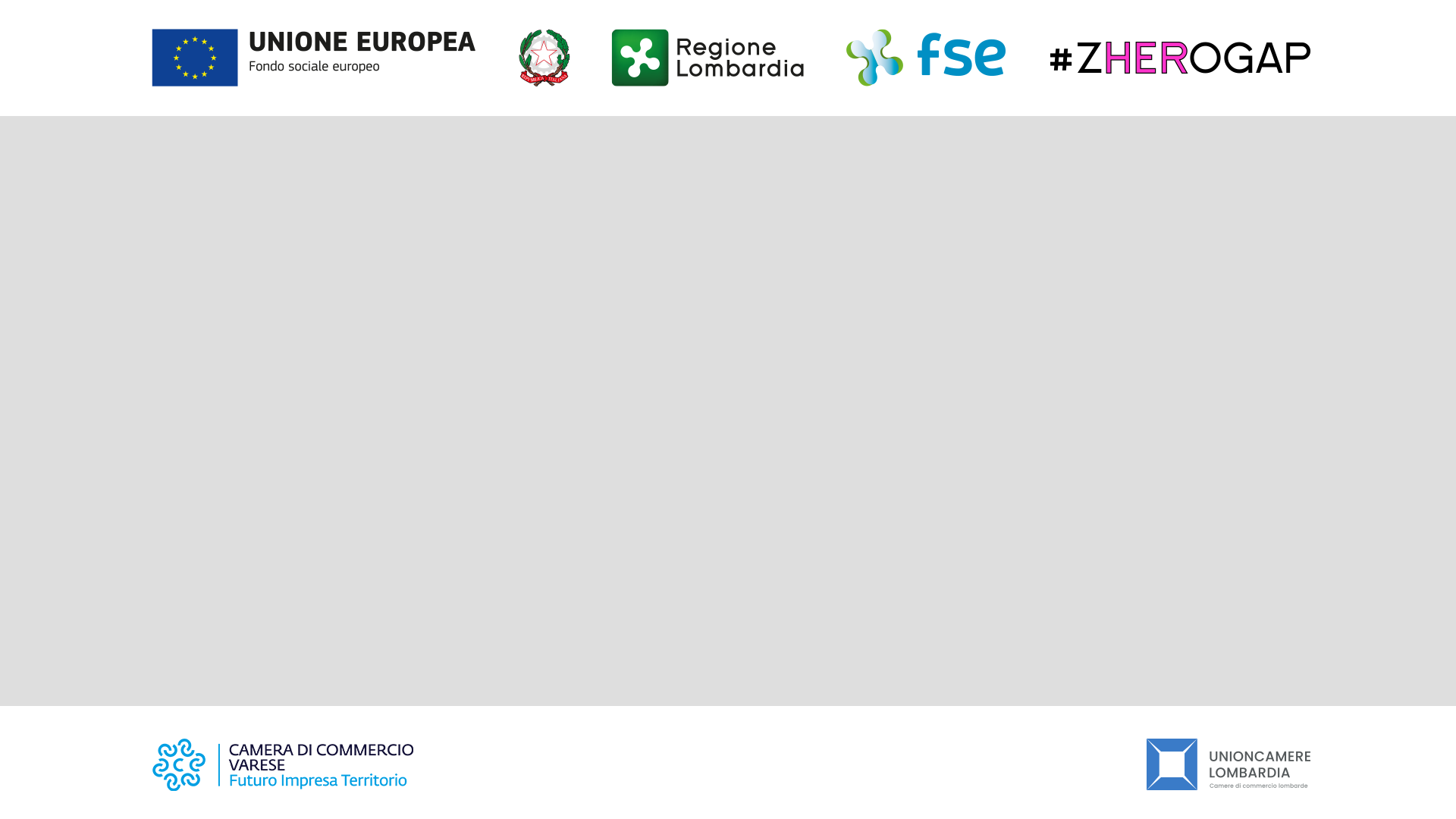 Soggetti beneficiari
micro, piccola e media impresa (Regolamento (UE) n. 651/2014) 
iscritti e attivi nel Registro delle imprese o essere titolari di partita IVA attiva 
almeno un dipendente in pianta organica  
sede operativa attiva o domicilio fiscale  in Regione Lombardia
in regola con gli obblighi contributi previdenziali e assistenziali
in regola con la normativa sugli aiuti di Stato in regime di “de minimis” 
in regola con le assunzioni in materia di collocamento mirato ai disabili
in regola con la trasmissione del Rapporto sulla situazione del personale di cui all’art 46 del Dlgs 198/2006 
non essere in stato di fallimento, di procedura concorsuale, di liquidazione anche volontaria, di amministrazione controllata, di concordato preventivo o qualsiasi altra situazione equivalente secondo la normativa vigente
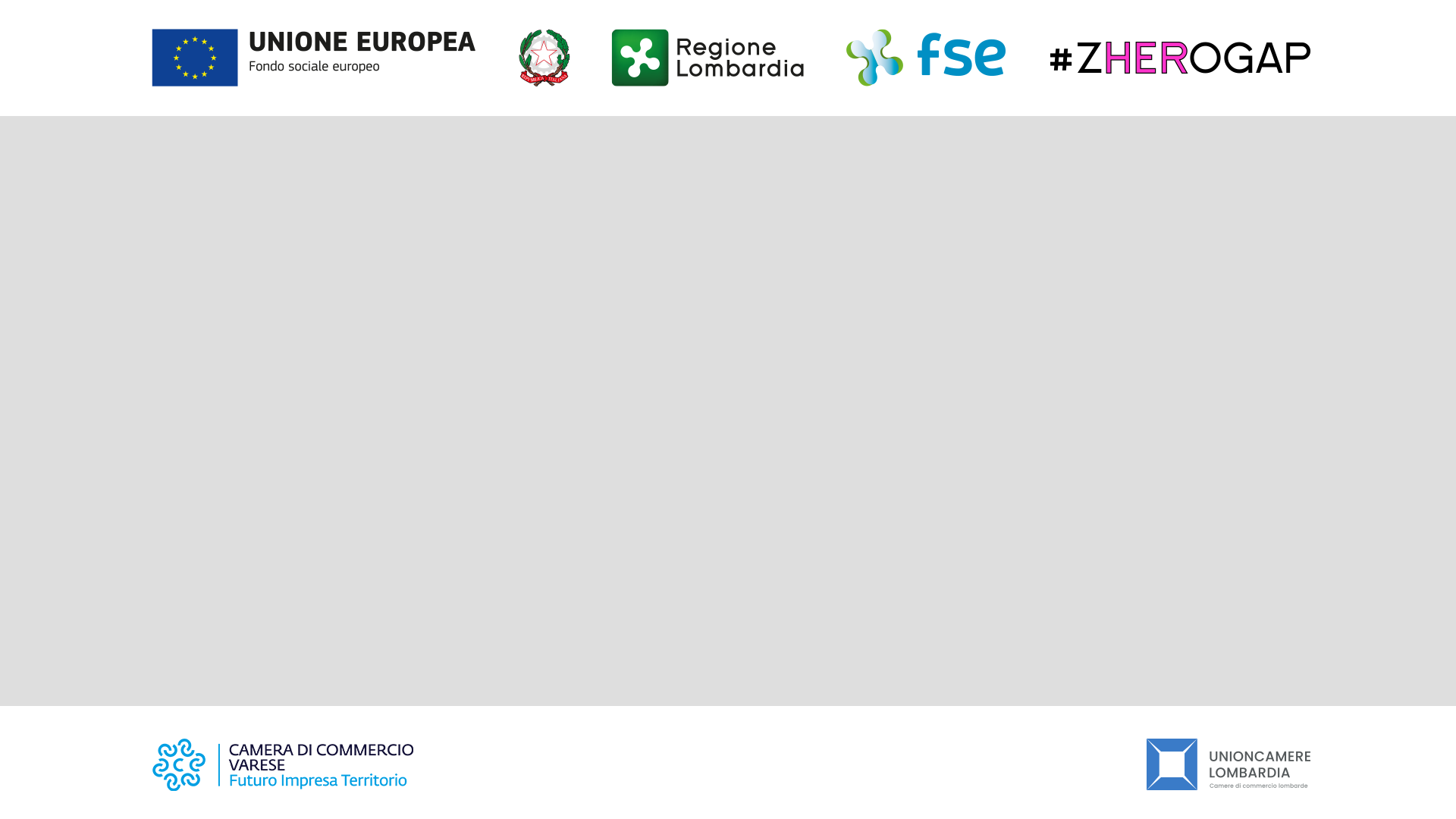 Linee di finanziamento
LINEA A : servizi di consulenza specialistica, finalizzati all’acquisizione di strumenti per l’impostazione di un sistema di gestione per la parità di genere che possa essere rinnovato e adattato nel tempo a mutate esigenze

LINEA B: servizio di certificazione della parità di genere
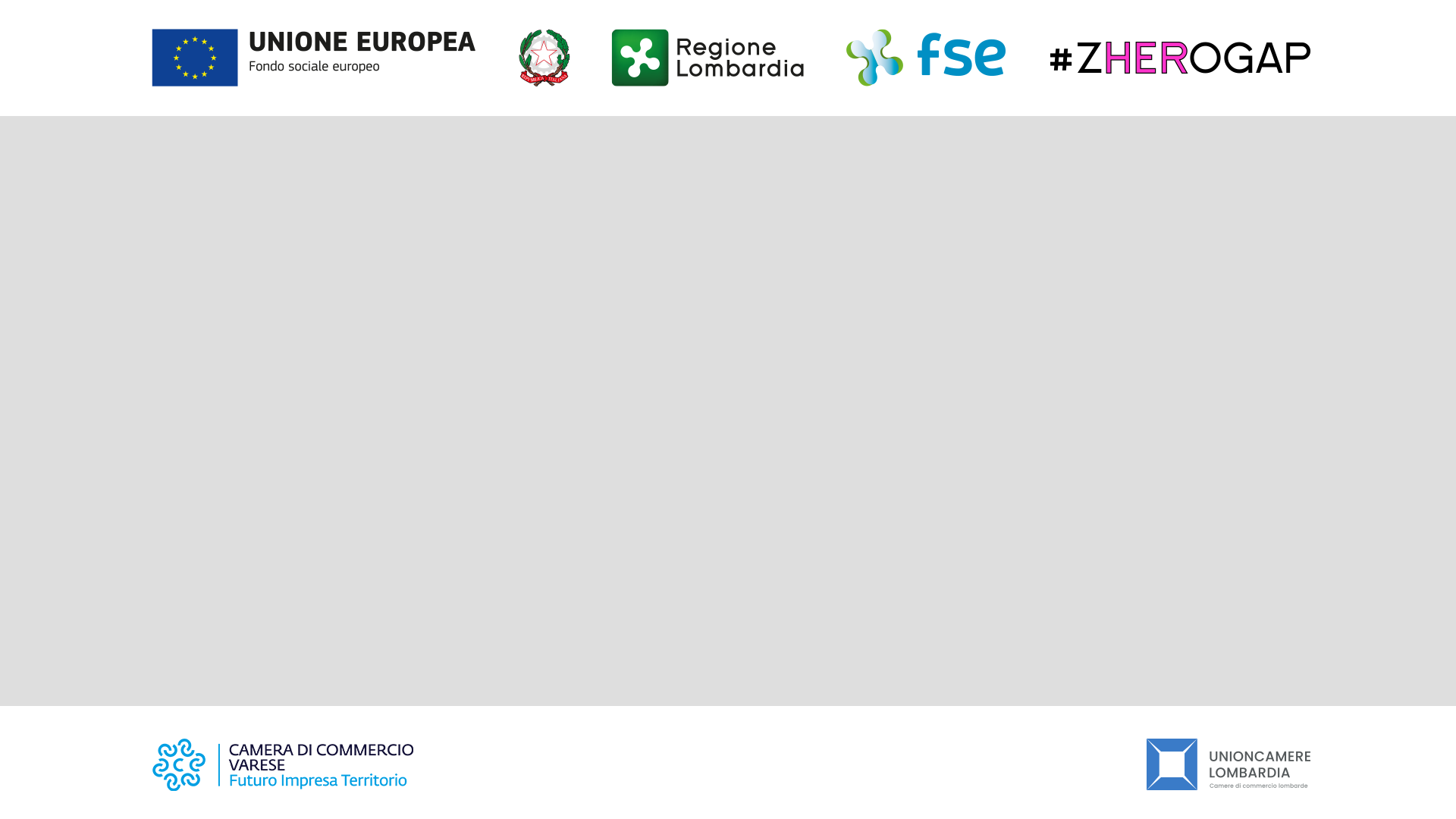 Dotazione finanziaria
LINEA A : € 4.000.000,00	LINEA B: € 6.000.000,00

È possibile richiedere esclusivamente il contributo sulla Linea di finanziamento B 
Entrambi i contributi saranno riconosciuti al conseguimento della certificazione della parità di genere entro i 180 giorni solari dalla data di concessione del finanziamento
Per entrambe le linee di finanziamento, tutte le attività dovranno essere realizzate e le relative spese dovranno essere sostenute solo dopo la data di concessione del finanziamento 
Per entrambe le linee di finanziamento il contributo non potrà superare l’80% delle spese ammissibili
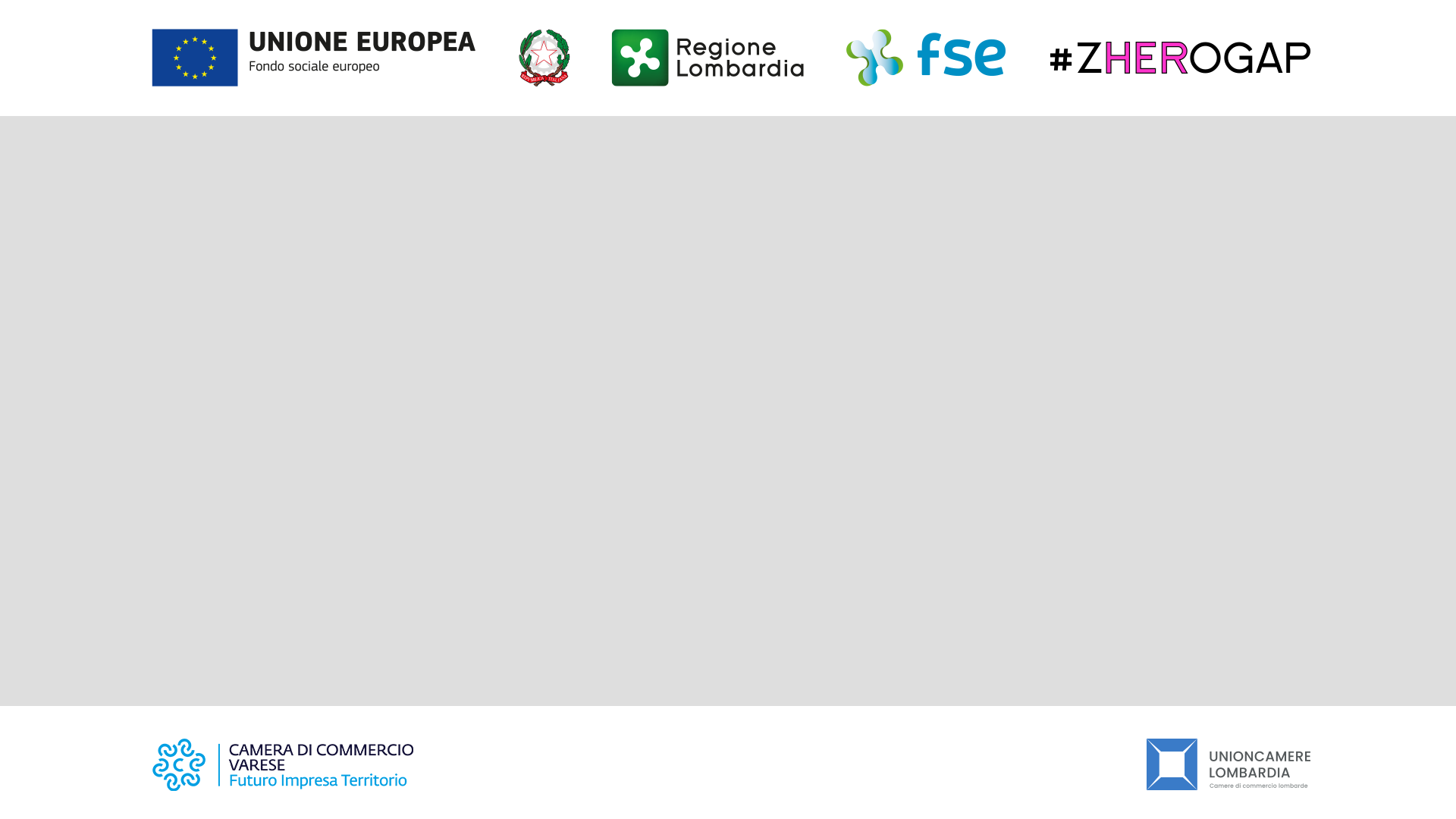 Valore del voucher
L’erogazione del voucher avviene in un'unica soluzione a conclusione del processo di validazione della richiesta di liquidazione al conseguimento della certificazione.
Per entrambe le Linee di finanziamento il contributo pubblico erogato per ogni voucher non potrà superare l’80% delle spese ammissibili.
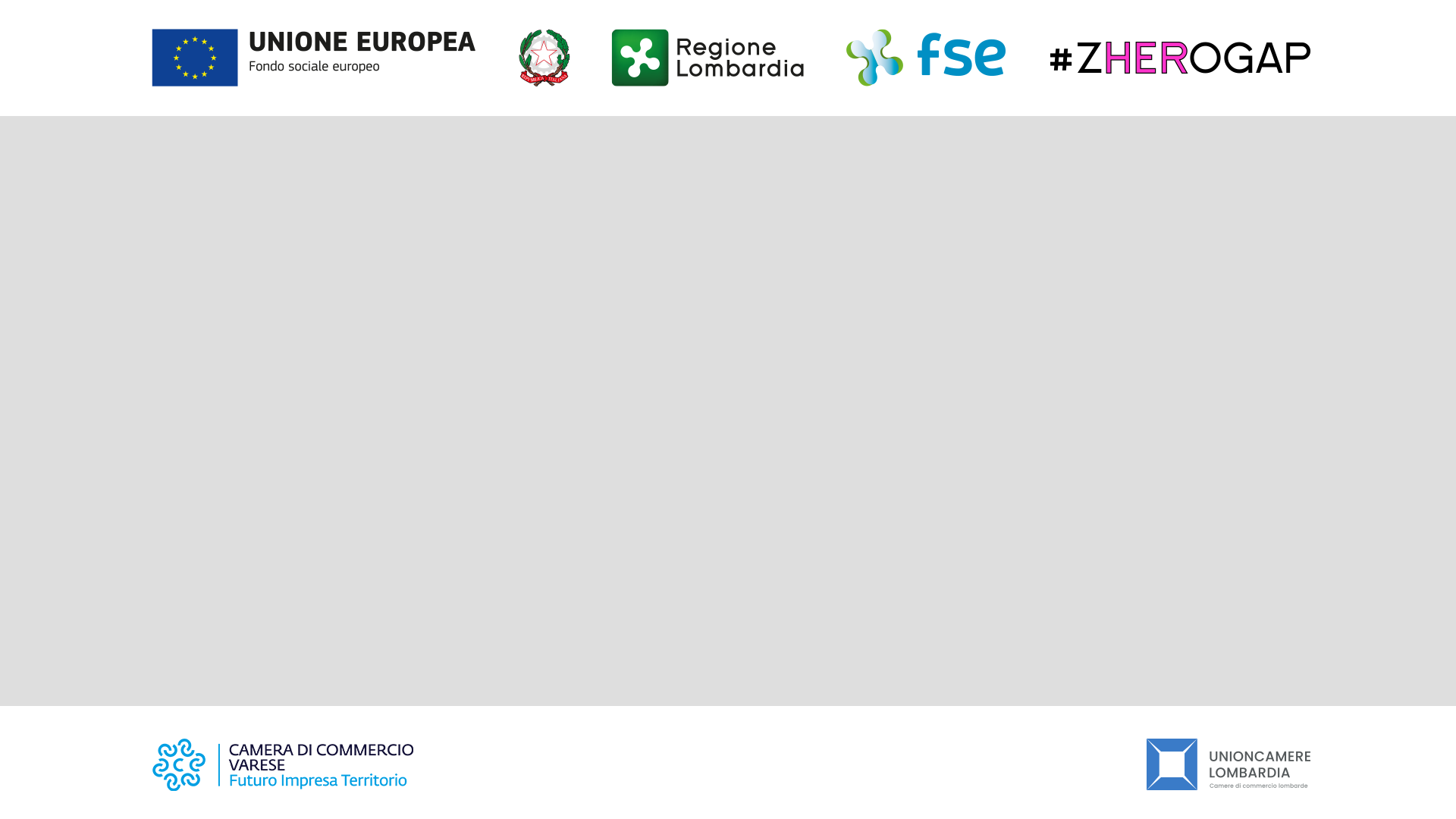 Conteggio dei dipendenti
Sono inclusi: 
contratto di lavoro di diritto privato a tempo indeterminato o a tempo determinato (in entrambi i casi sia a tempo pieno, sia a tempo parziale) 
contratto di apprendistato (ai sensi del D.Lgs. 81/2015) 
soci-lavoratori di cooperative (sia che partecipino o non partecipino agli utili) 

Sono esclusi: 
tirocinanti 
collaboratori d’impresa 
lavoratori con contratto di somministrazione 
lavoratori con contratto di lavoro intermittente
titolari di impresa e i componenti dei Consigli di Amministrazione.
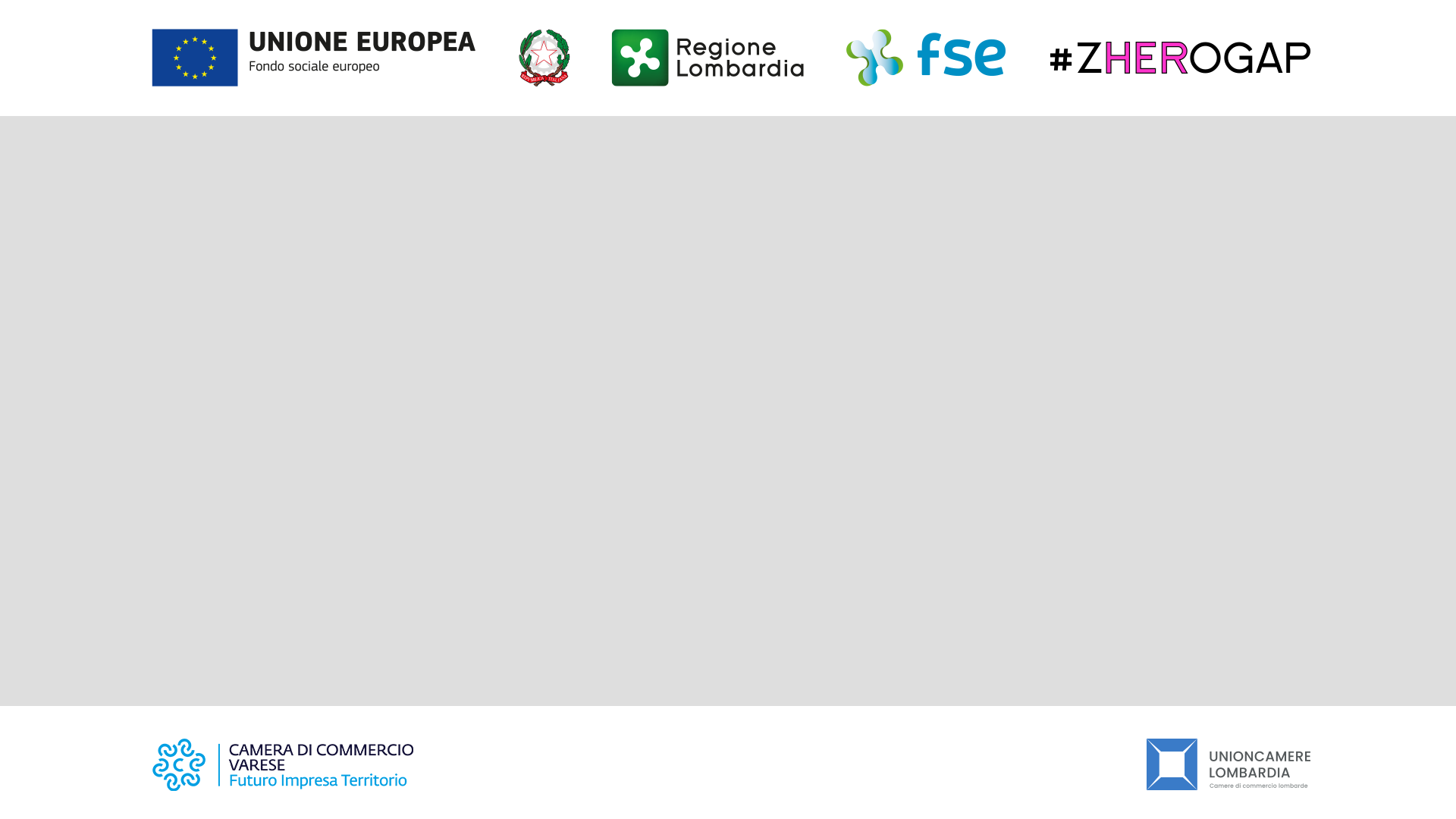 Linea AServizi consulenziali di accompagnamento alla certificazione
La Linea di finanziamento A prevede un contributo per l’acquisto di servizi di consulenza specialistici a supporto delle imprese che intendano avviare le attività propedeutiche all’ottenimento della certificazione della parità di genere

Nella domanda di finanziamento è necessario indicare il fornitore individuato

Tali fornitori devono aver realizzato almeno tre attività/contratti per servizi di consulenza e/o formazione alle imprese per le tematiche inerenti l’Avviso 

Tali attività/contratti devono essere state realizzate nell’ultimo triennio mobile a ritroso a partire dalla data di presentazione della domanda di finanziamento
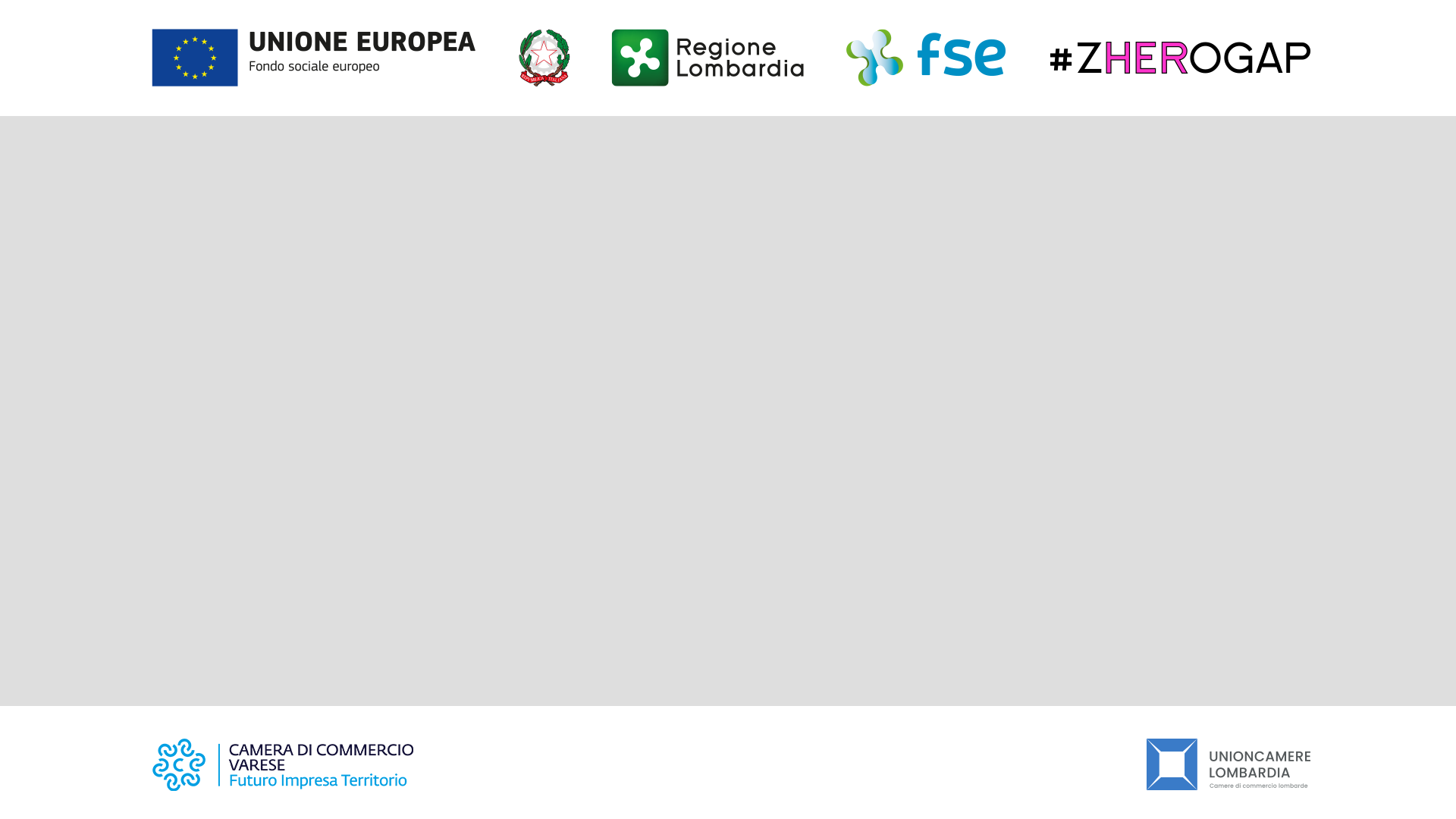 Linea BServizio di certificazione della parità di genere
La Linea di finanziamento B prevede l’erogazione di un contributo per le spese di certificazione sostenute dalle imprese 

Per richiedere il rilascio della certificazione della parità di genere, le imprese devono rivolgersi esclusivamente agli organismi di valutazione della conformità accreditati in questo ambito  

L’elenco degli Enti accreditati è pubblicato nel sito di Accredia al link https://www.accredia.it/servizio-accreditato/sistemi-di-gestione-per-la-parita-di-genere/
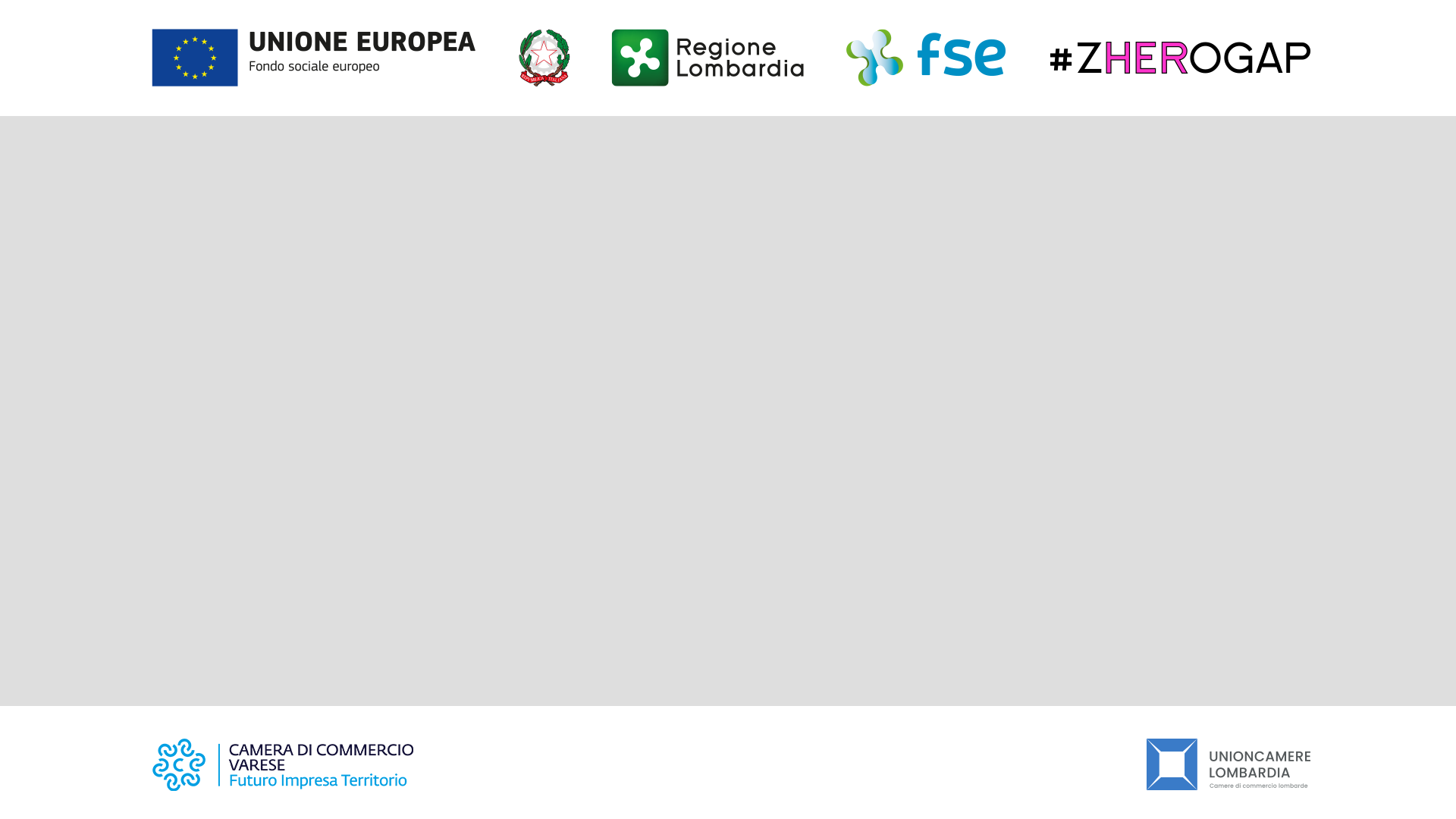 C.1 Presentazione delle domande
Modalità: presentazione online tramite piattaforma informativa Bandi online www.bandi.regione.lombardia.it 

Tempi: dalle 10.00 del 1° febbraio 2023 alle 17.00 del 13 dicembre 2024* 

*salvo esaurimento della dotazione finanziaria.
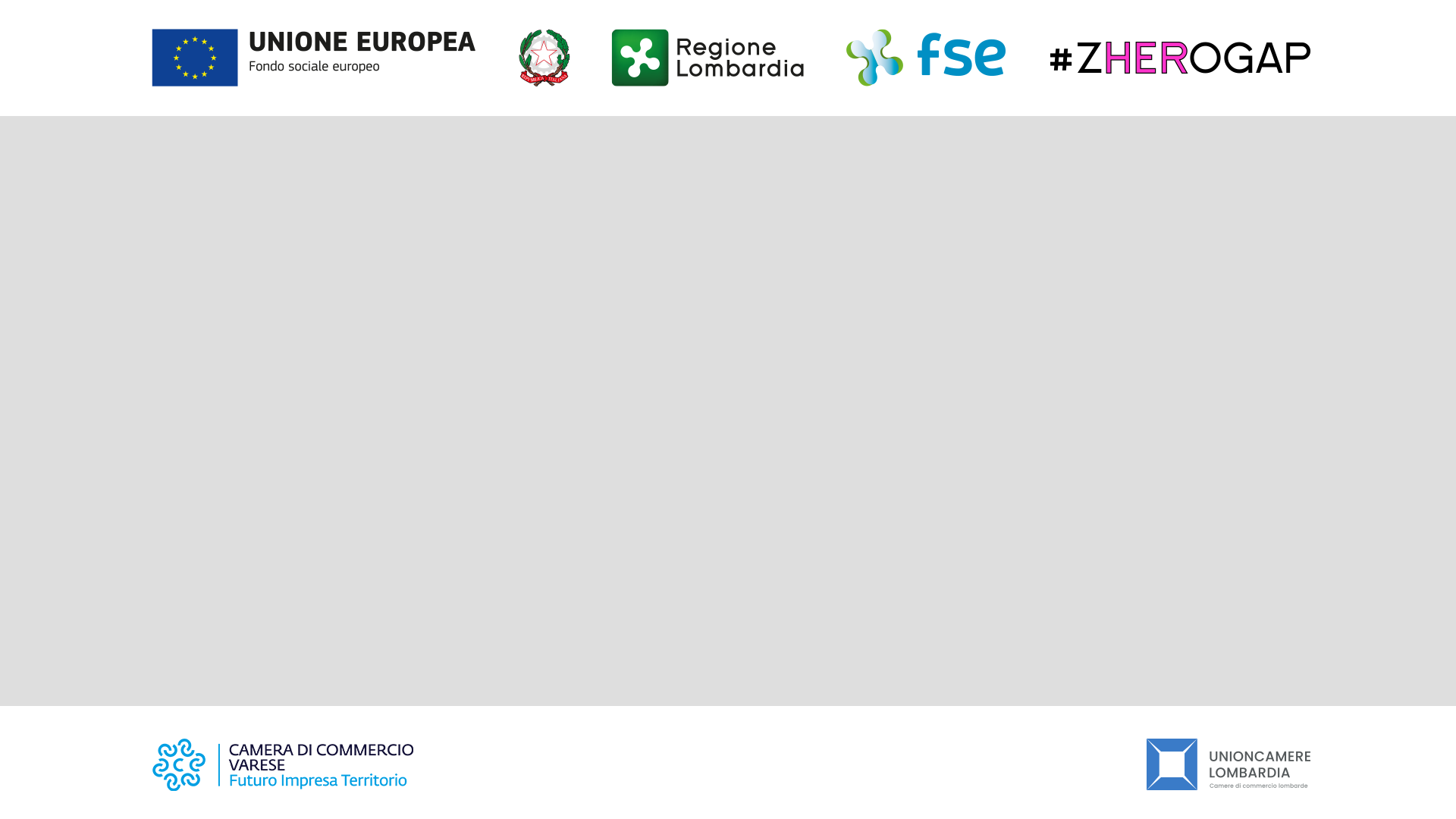 FASE DI REGISTRAZIONE/ACCESSO 
Le domande possono essere presentate previa registrazione e profilazione in Bandi Online, esclusivamente attraverso: 
• SPID – Sistema Pubblico di Identità Digitale
• CNS – Carta Nazionale dei Servizi/CRS 
• CIE – Carta di Identità Elettronica 

FASE DI COMPILAZIONE 
• Il soggetto richiedente deve compilare on line la domanda di finanziamento (Allegato A.3)
• Al termine della compilazione, deve scaricare la domanda di finanziamento generata automaticamente dal sistema e sottoscriverla elettronicamente
• Alla domanda di finanziamento deve essere allegata la documentazione richiesta dal bando 

FASE DI INVIO DELLA DOMANDA 
• La domanda deve essere perfezionata pagando l’imposta di bollo di € 16,00 tramite “pagoPA”
• La domanda deve essere trasmessa cliccando il pulsante “Invia al protocollo”
• Il sistema informativo rilascia automaticamente numero e data di protocollo
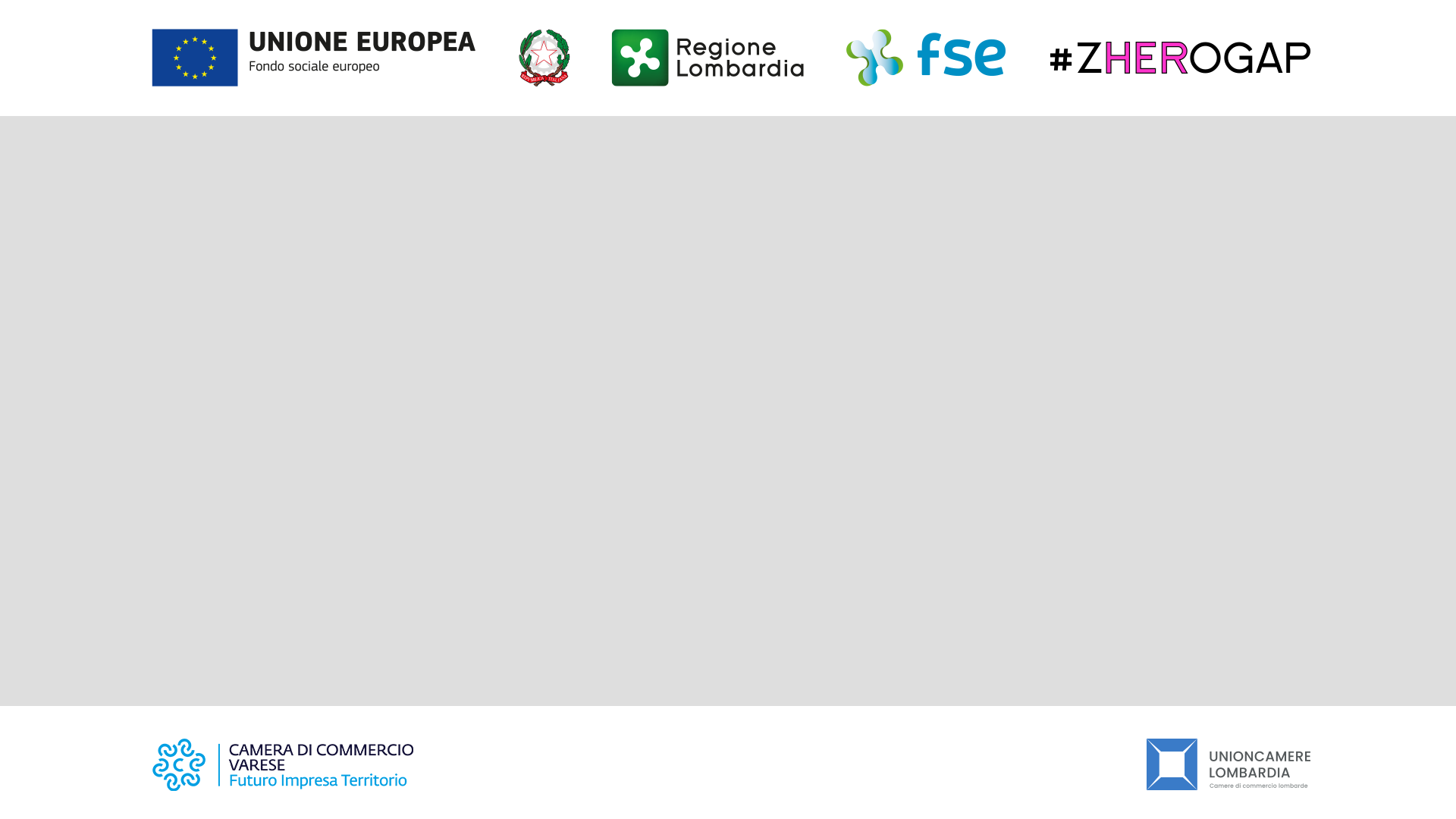 C.3 Istruttoria
C.3.a. Modalità e tempi del processo 
Unioncamere Lombardia effettua l’istruttoria delle domande di finanziamento e comunica l’esito delle istruttorie 

C.3.b. Verifica di ammissibilità delle domande 
L'istruttoria formale è finalizzata a verificare la sussistenza dei requisiti di ammissibilità dei soggetti richiedenti 

C.3.c. Integrazione documentale 
• Unioncamere Lombardia si riserva la facoltà di chiedere chiarimenti e integrazioni
• La richiesta di integrazione avviene tramite il Sistema Informativo Bandi Online
• Le integrazioni devono pervenire entro 15 giorni solari dalla data della richiesta

C.3.d. Concessione del contributo e comunicazione degli esiti dell'istruttoria 
La formalizzazione dell’istruttoria e la relativa concessione del contributo avverranno da parte di Unioncamere Lombardia tramite l’adozione di determine, con cadenza mensile, da parte del Responsabile del procedimento
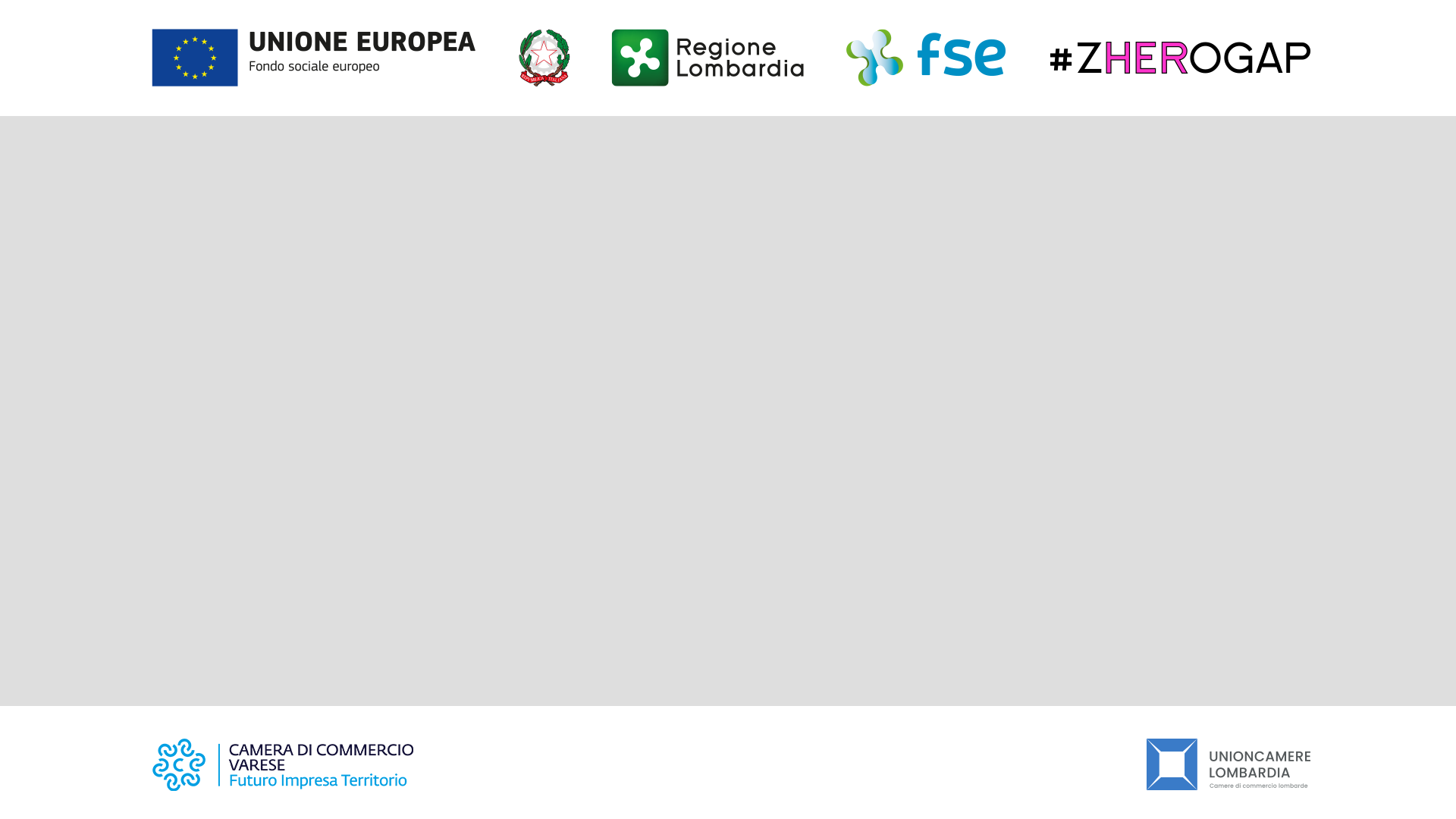 C.4 Modalità e tempi per l’erogazione dell’agevolazione
C.4.a. Adempimenti post concessione 
Entro 180 giorni solari consecutivi dalla data della determina di concessione del finanziamento, le imprese dovranno: 
• realizzare e concludere tutte le attività connesse ai servizi di consulenza e di certificazione 
• quietanzare tutte le fatture 
Le attività connesse ai servizi di consulenza e di certificazione e le relative spese devono essere realizzate e sostenute solo successivamente alla data della determina di concessione del contributo. 

C.4.b. Caratteristiche della fase di rendicontazione 
Il soggetto beneficiario deve trasmettere la domanda di liquidazione con la documentazione prevista, attraverso il sistema informativo Bandi online, entro 210 giorni dalla data della determina di concessione del contributo 

C.4.c. Variazioni progettuali e rideterminazione dei contributi 
Dopo l’invio della domanda di voucher, pena la revoca del contributo, non sono ammesse variazioni progettuali (come il cambio del fornitore individuato per la linea di finanziamento a), né cambi della natura giuridica/forma societaria del beneficiario del contributo che comportino la modifica della Partita IVA/Codice Fiscale.
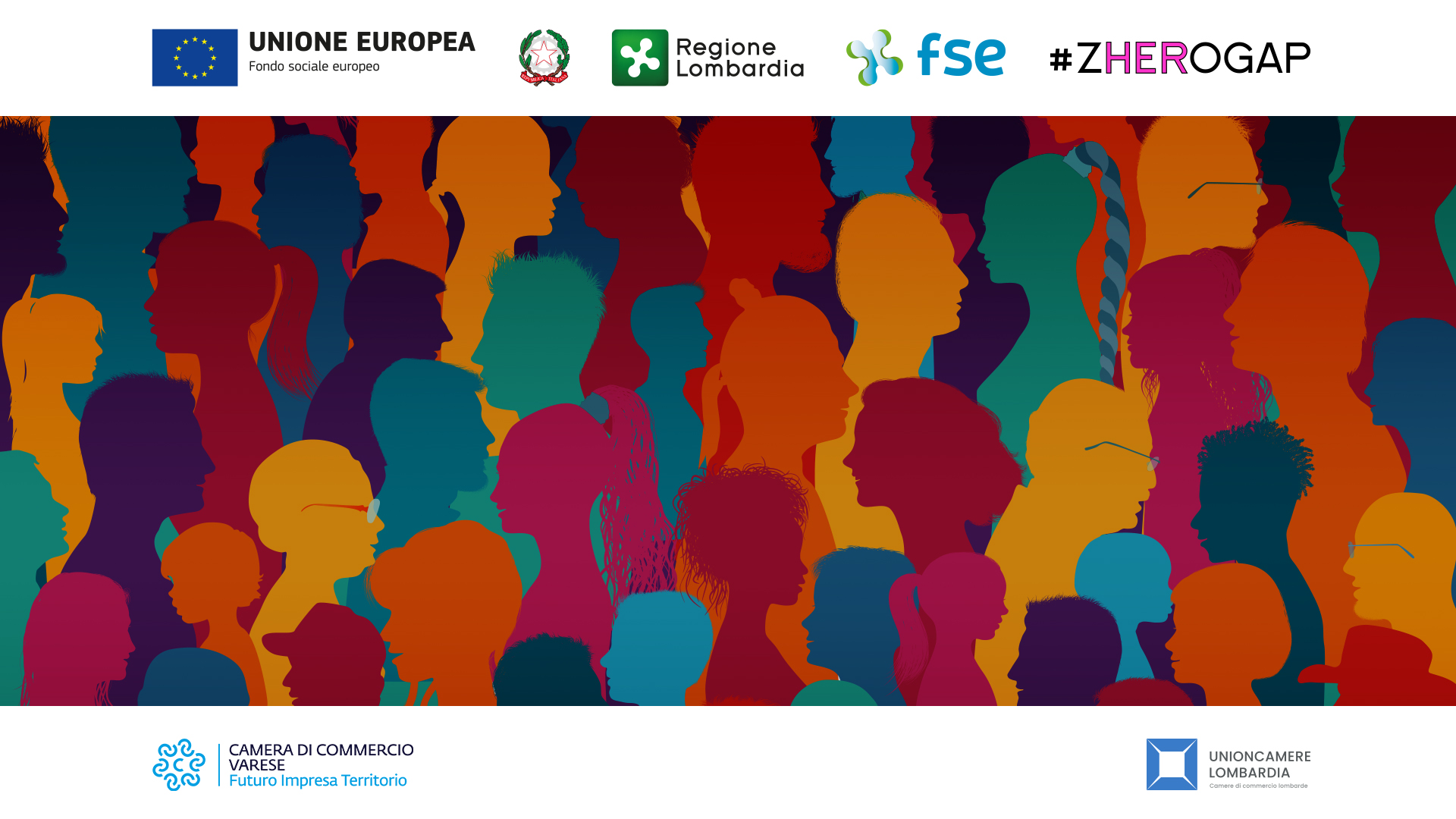 PER INFORMAZIONI E CHIARIMENTI SUL BANDO

Email: fseplus@lom.camcom.it
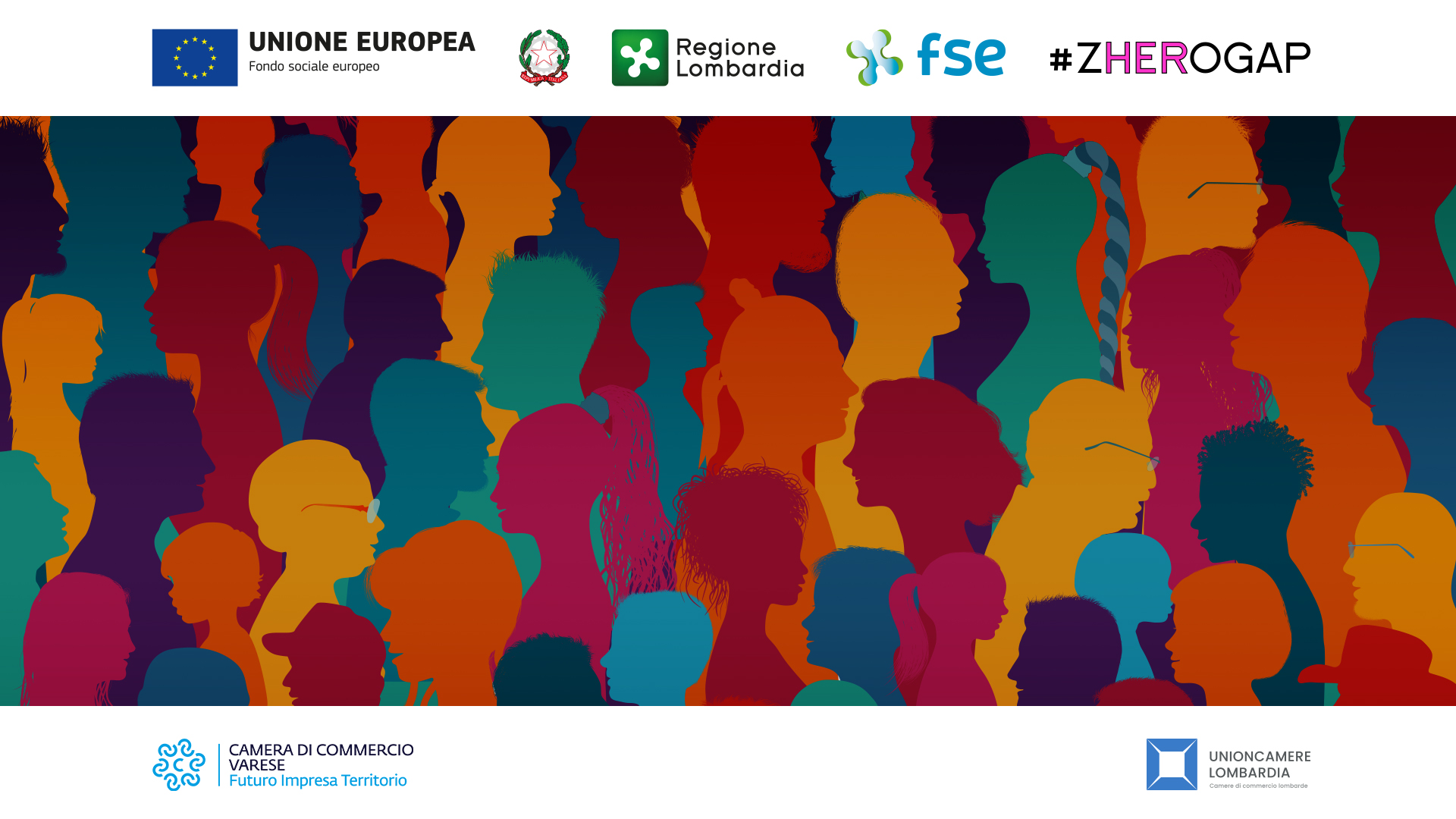 Varese, 19 aprile 2023
Verso la certificazione della parità
di genere: “Governance”



Seminario formativo
Parità di Genere UNI PdR 125:2022 - Governance
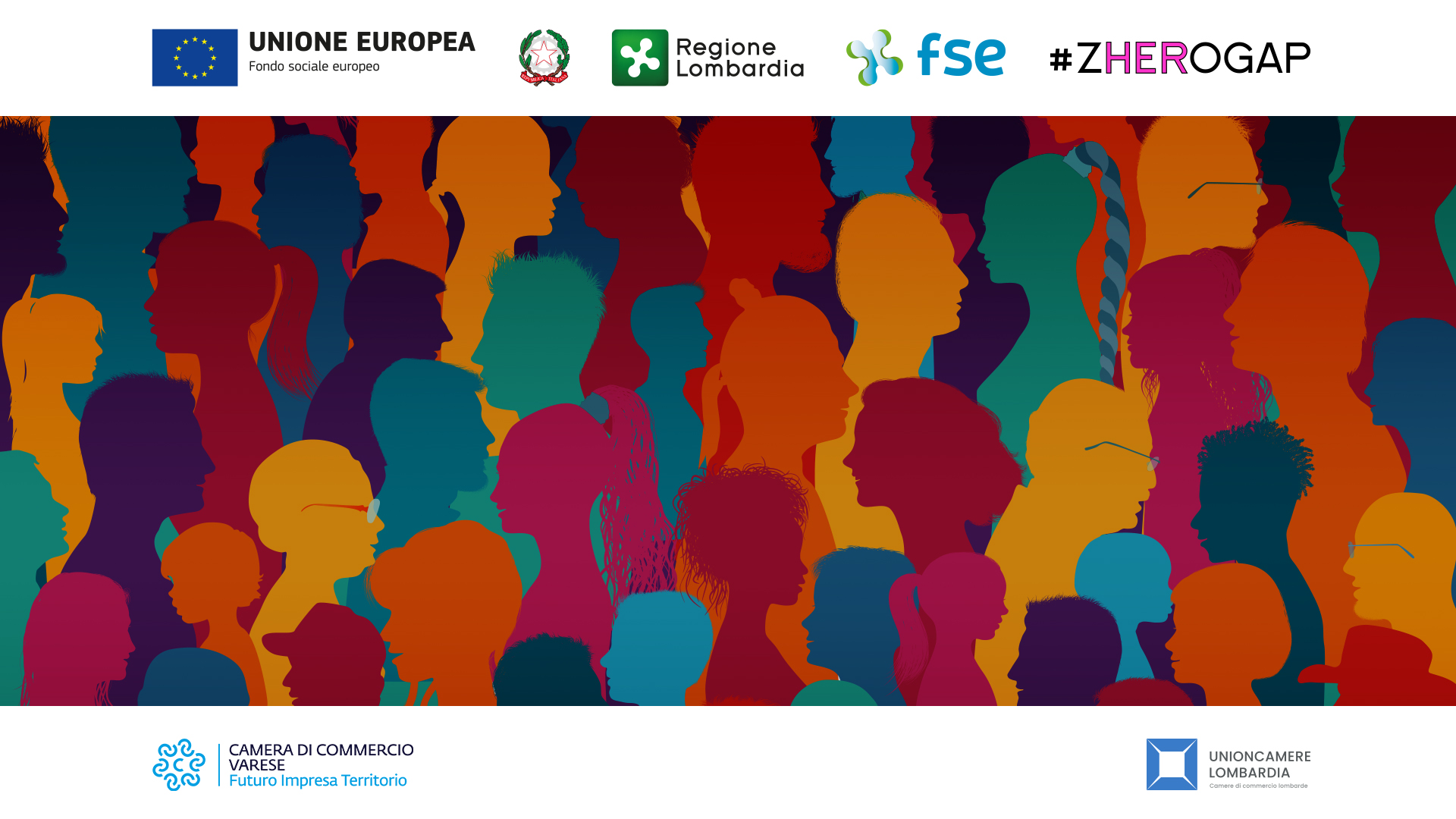 Guido Cecchini
HR & Legal Manager e Gender equality advisor
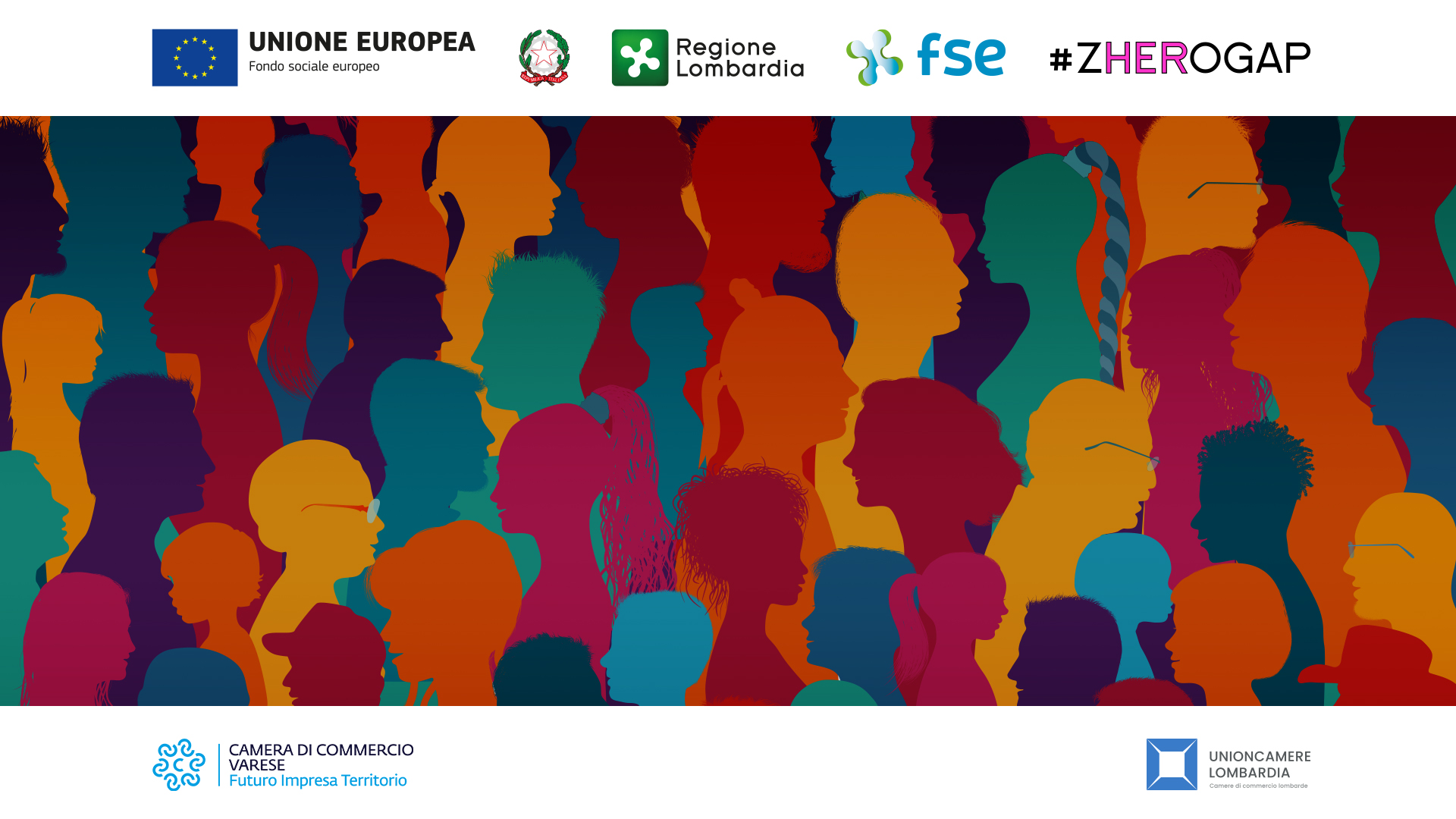 Varese, 19 aprile 2023
Verso la certificazione della parità di genere: “Governance”


Intervento Formativo




Seminario formativo
Parità di Genere UNI PdR 125:2022 - Governance
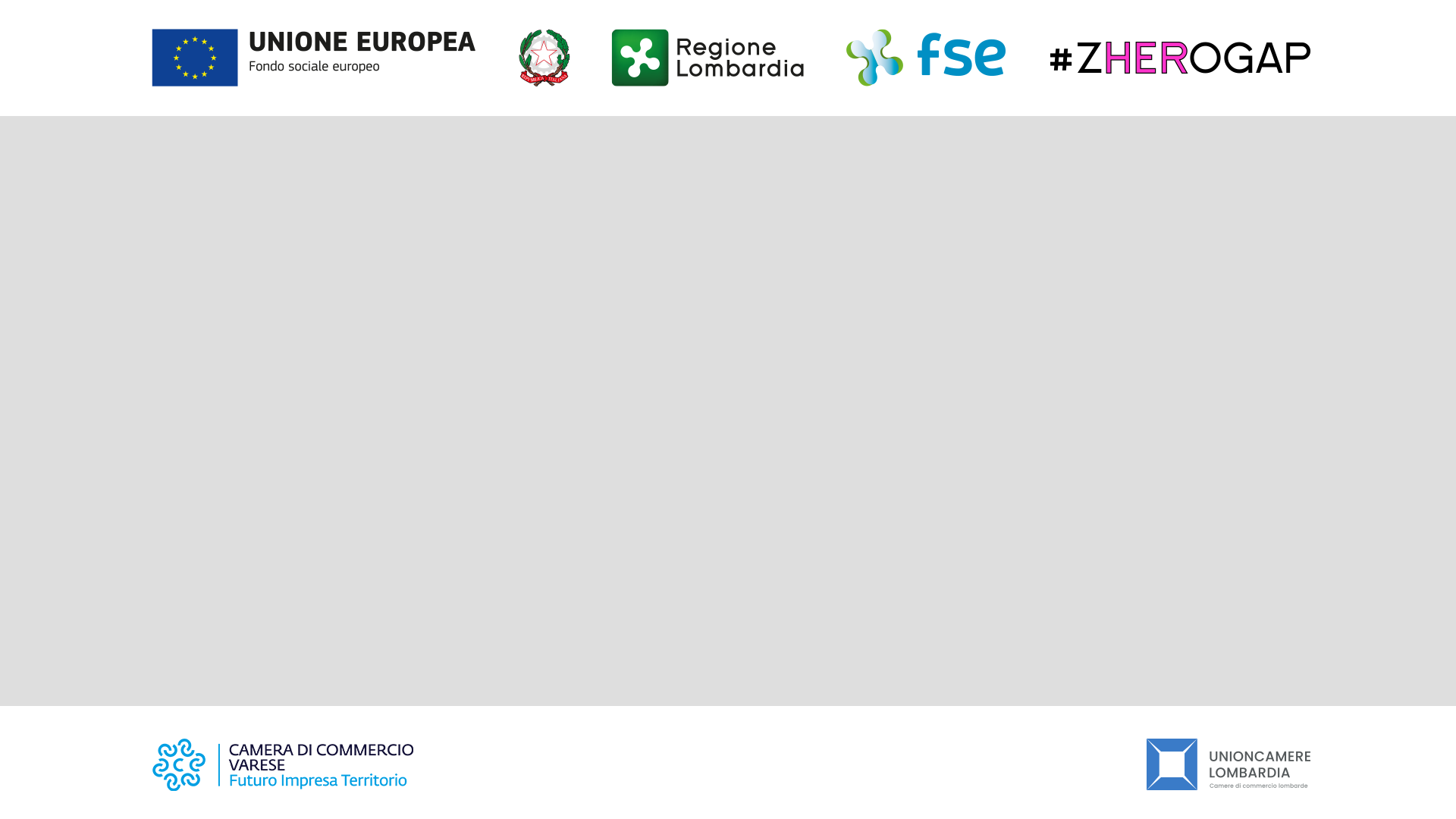 Quale Contesto?_1
Secondo il rapporto sulla parità di genere del World Economic Forum del 2021, nessun Paese al mondo ha colmato il divario di genere. Su 156 Paesi, l’Italia si colloca al 63esimo posto.

Nel marzo del 2020 l’Unione Europea ha predisposto il documento «La strategia per la parità di genere 2020-2025 », tra le cui azioni c’è il Gender Impact Assesment (GIA).

Nel luglio del 2021 l’Italia ha predisposto la Strategia nazionale sulla Parità da genere 2021 – 2025, ispirata alla strategia dell’Unione Europea e collegata a doppio filo al capitolo «inclusione e coesione» del PNRR.
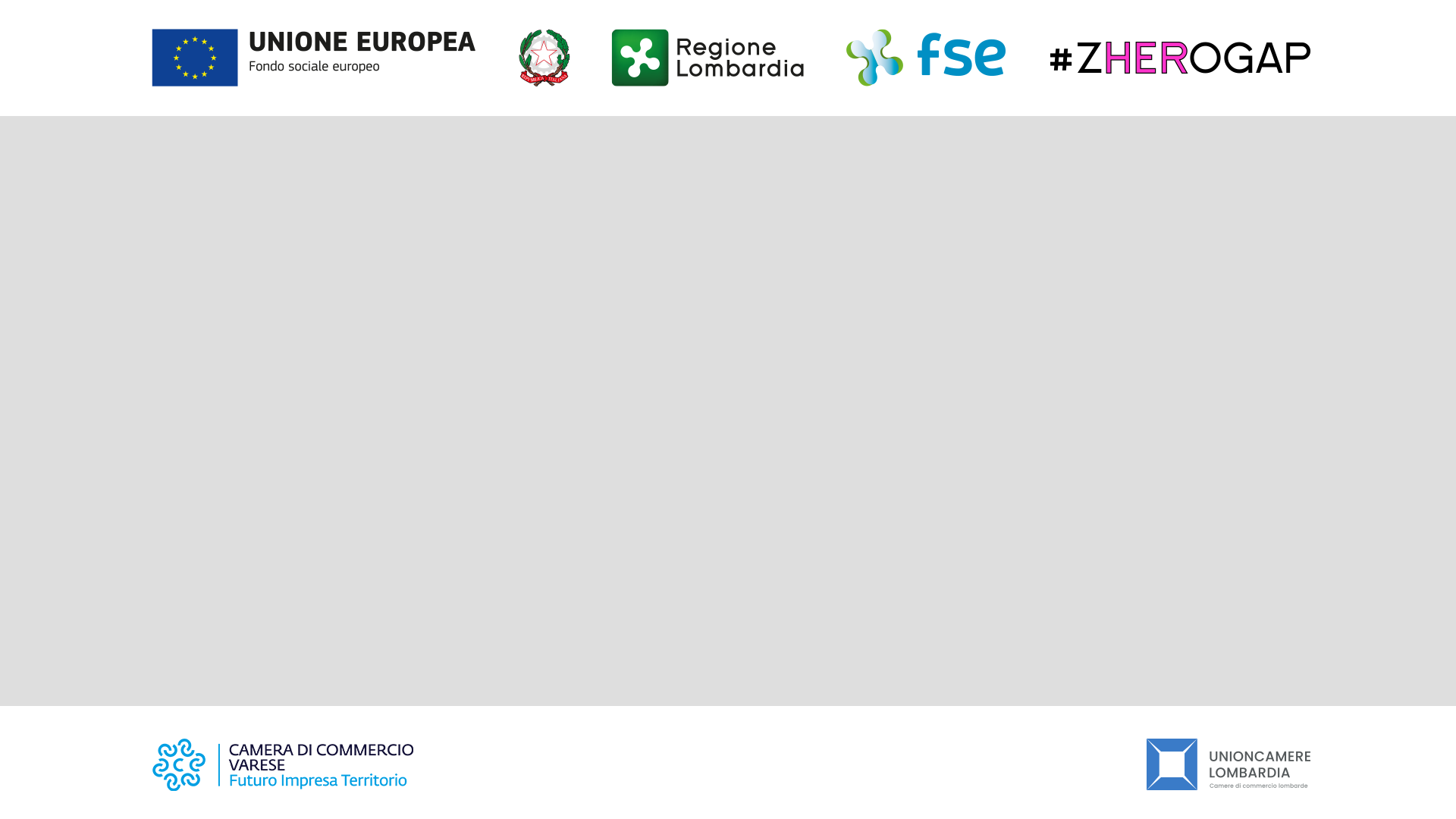 Quale Contesto?_2
La principale produzione legislativa riconducibile a tale Stratega è la legge n. 162/2021 che, tra le altre cose, introduce la CERTIFICAZIONE PER LA PARITA’ DI GENERE.

Esistevano già Enti ed Associazioni che rilasciavano certificazioni di questo tipo.

Con un decreto di aprile 2022, il Ministero delle Pari opportunità ha chiarito che l’unica certificazione valida a norma del novellato Codice delle Pari Opportunità è quella conseguita ai sensi della PdR 125:2022.
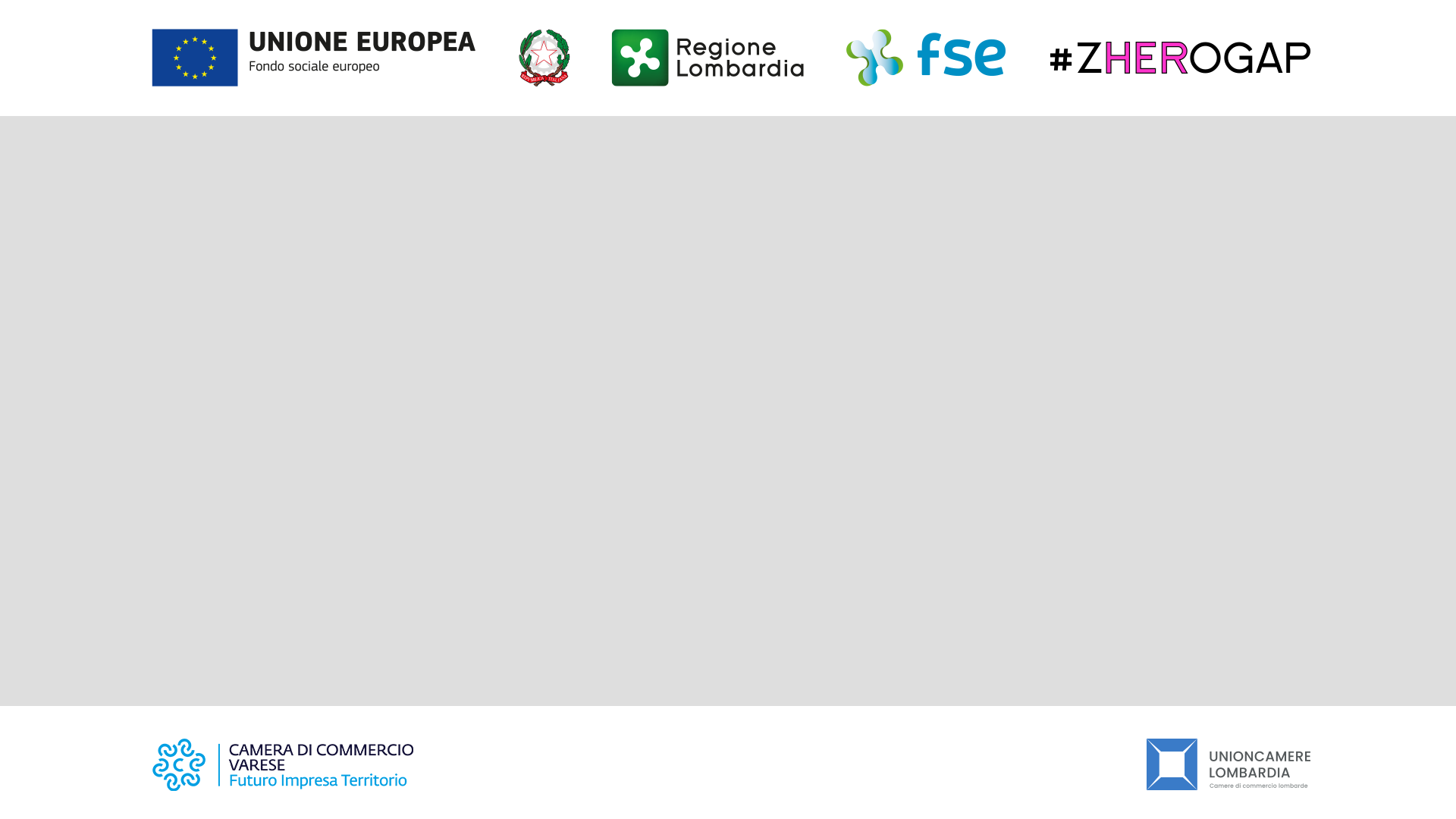 Cos’è una Prassi di Riferimento
E’ un documento che introduce prescrizioni tecniche relative ad un determinato settore quando non esiste ancora una NORMA UNI a copertura della materia.
 
La PdR introduce un SISTEMA DI GESTIONE  insieme di regole e procedure definite da una norma riconosciuta a livello internazionale, che un’organizzazione adotta allo scopo di raggiungere un obiettivo  superamento del divario di genere in ambito lavorativo.

Chi certifica la sussistenza dei requisiti per il sistema di Gestione? Solo Organismi di certificazione accreditati presso ACCREDIA.
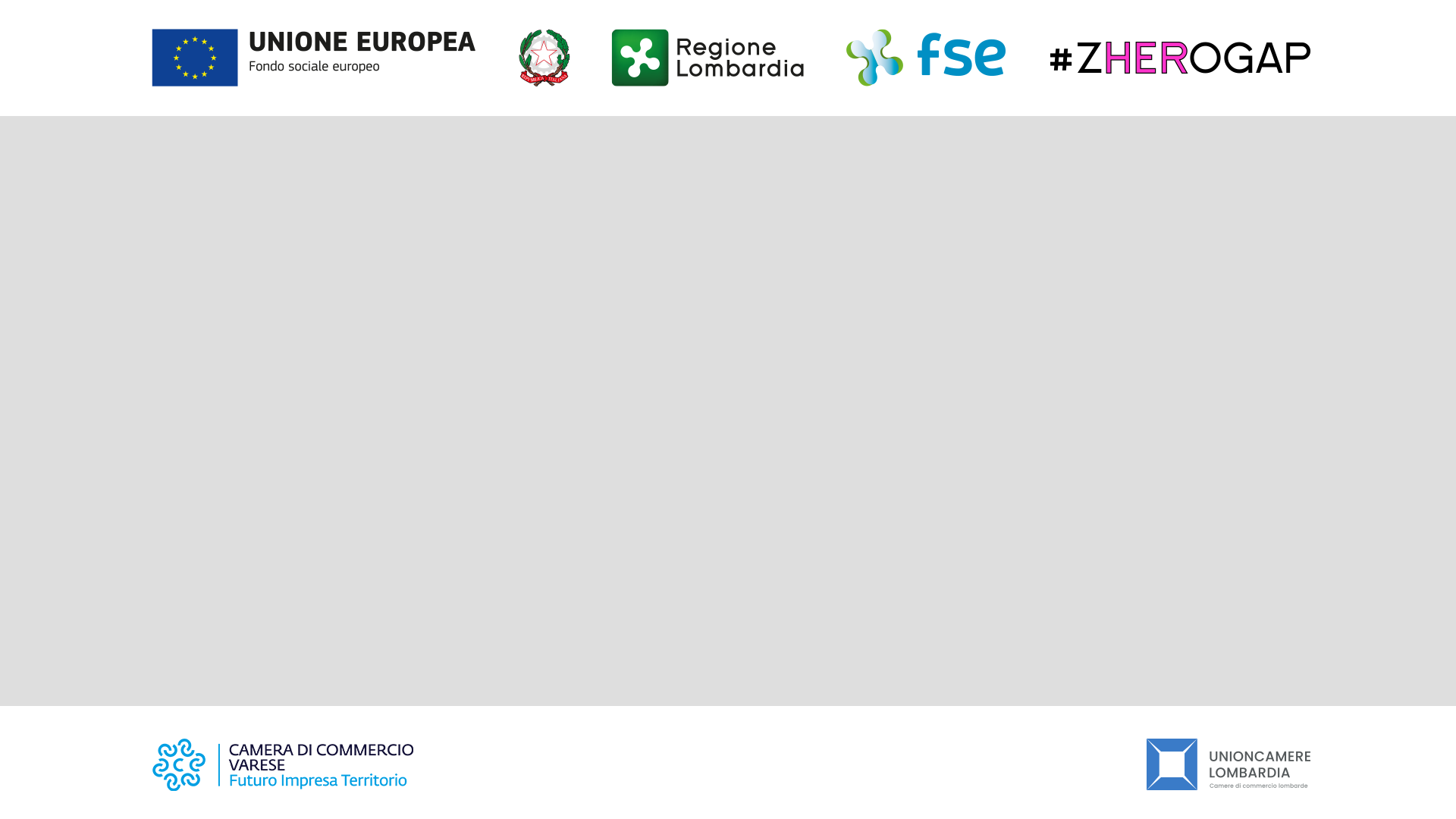 Il Sistema di Gestione PDR 125:2022
La prassi di riferimento definisce un sistema per la verifica di un insieme di  indicatori 
prestazionali (KPI) tanto quantitativi che  qualitativi relativi a 6 aree di osservazione:
1  Cultura e strategia (15%)2  Governance (15%)3  Processi HR (10%)4  Opportunità di crescita (20%)5  Equità remunerativa (20%)6  Tutela genitorialità e conciliazione vita-lavoro (20%)

In totale gli indicatori sono 33. 

Ogni area e gli indicatori di ogni area hanno un peso specifico e la certificazione si ottiene al raggiungimento di uno score minimo del 60%.
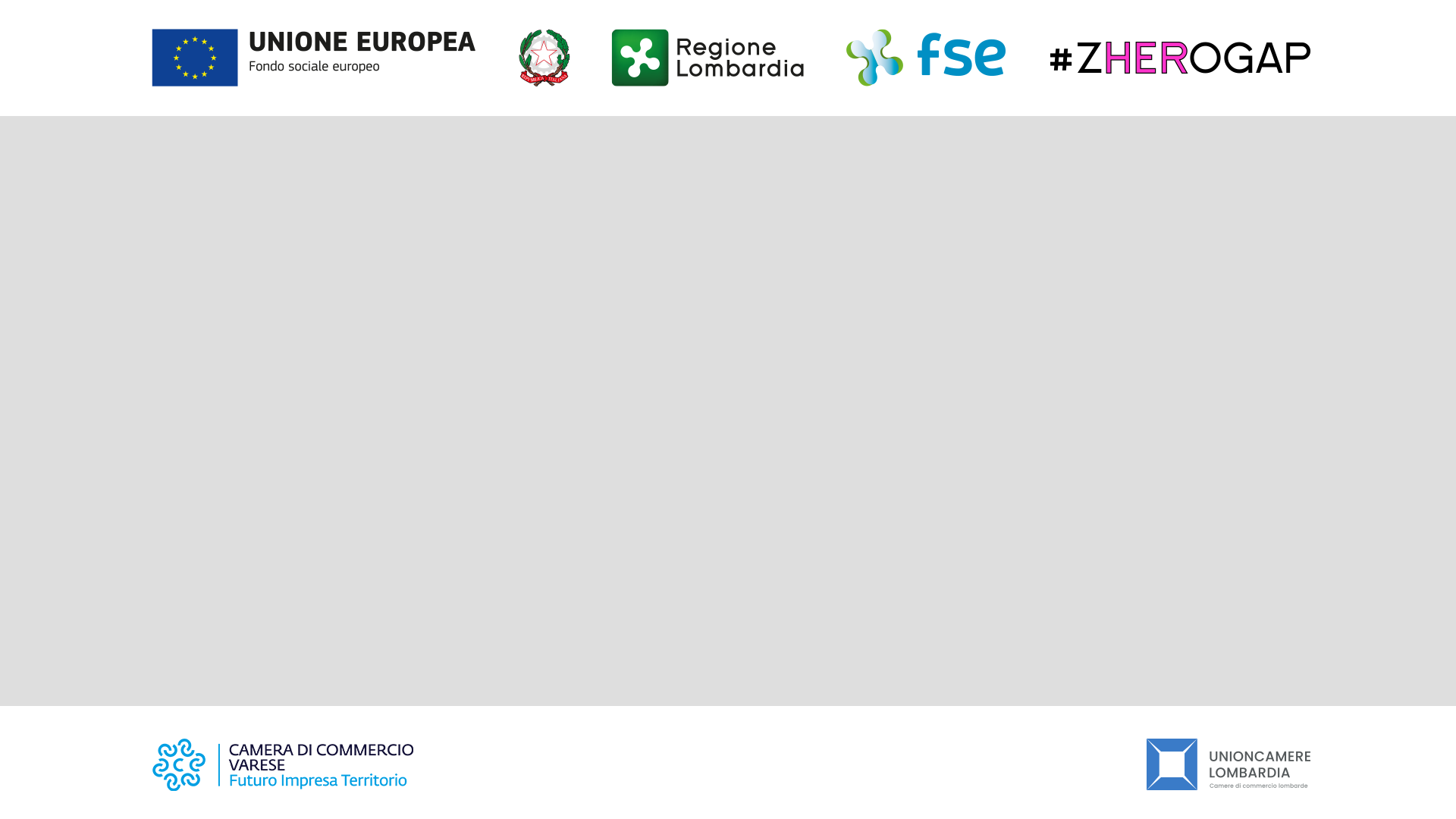 Le Semplificazioni
«Al fine di assicurare l’opportuna coerenza con le diverse realtà organizzative si prevede che gli indicatori afferenti alle 6 Aree sopracitate, siano applicabili secondo un principio di proporzionalità che ne definisce un’applicazione proporzionale e graduale in ragione del profilo dimensionale dell’organizzazione considerata quale sintesi della differente» articolazione e complessità organizzativa. 







Sono previste semplificazioni per le organizzazioni appartenenti alla fascia 1 (micro-organizzazione) e fascia 2 (piccola organizzazione).
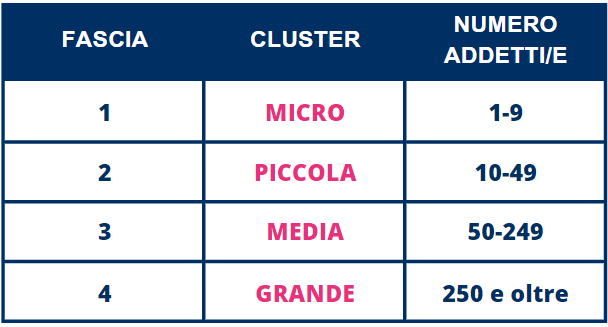 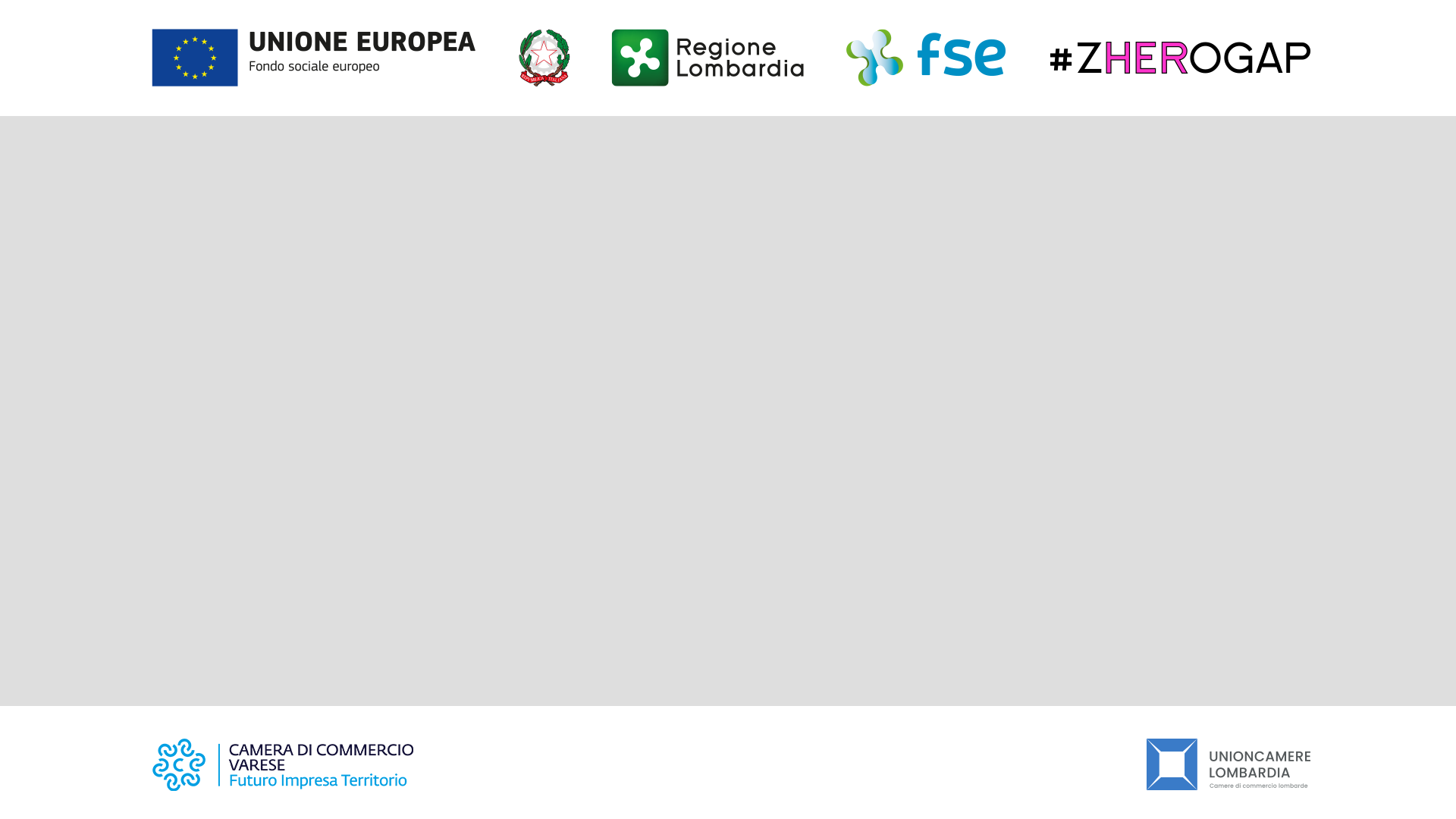 Il percorso per ottenere la certificazione
Per comprendere le azioni da implementare, occorre preliminarmente comprendere il proprio livello di maturità iniziale.

Nessuna organizzazione parte da zero, perché è verosimile che: 

siano state già implementate iniziative che, al di fuori di una logica di sistema, siano riconducibili ad un KPI della Pdr (smart working, piano di incentivazione, misure a sostegno della genitorialità, segnalazioni wishtleblowing)

siano stati implementati altri sistemi di gestione che, a vario titolo, agevolano la costruzione del sistema Pdr 125:2022 (es. ISO 9001, SA 8000, ISO 30415)
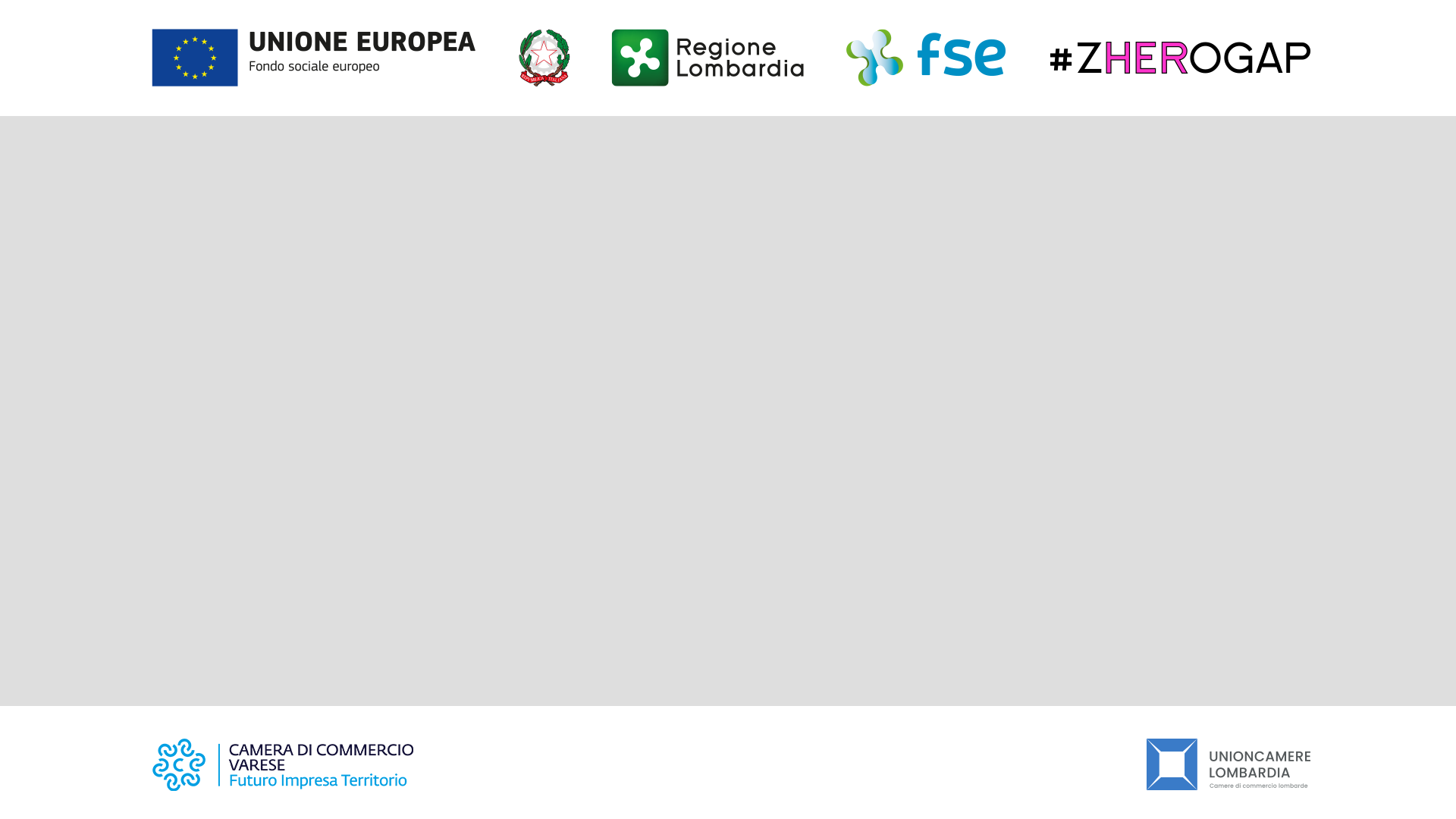 Un Percorso Virtuoso
CHECK UP E 
GAP ANALISI
SISTEMA DI GESTIONE
AUDIT
INTERNO
AUDIT CERTIFICAZIONE
Misurare il livello di maturità e redigere una GAP ANALISI
Condotto dall’Organismo di Certificazione
Realizzazione e rendicontazione di un audit interno
Progettare e realizzare un Sistema di Gestione
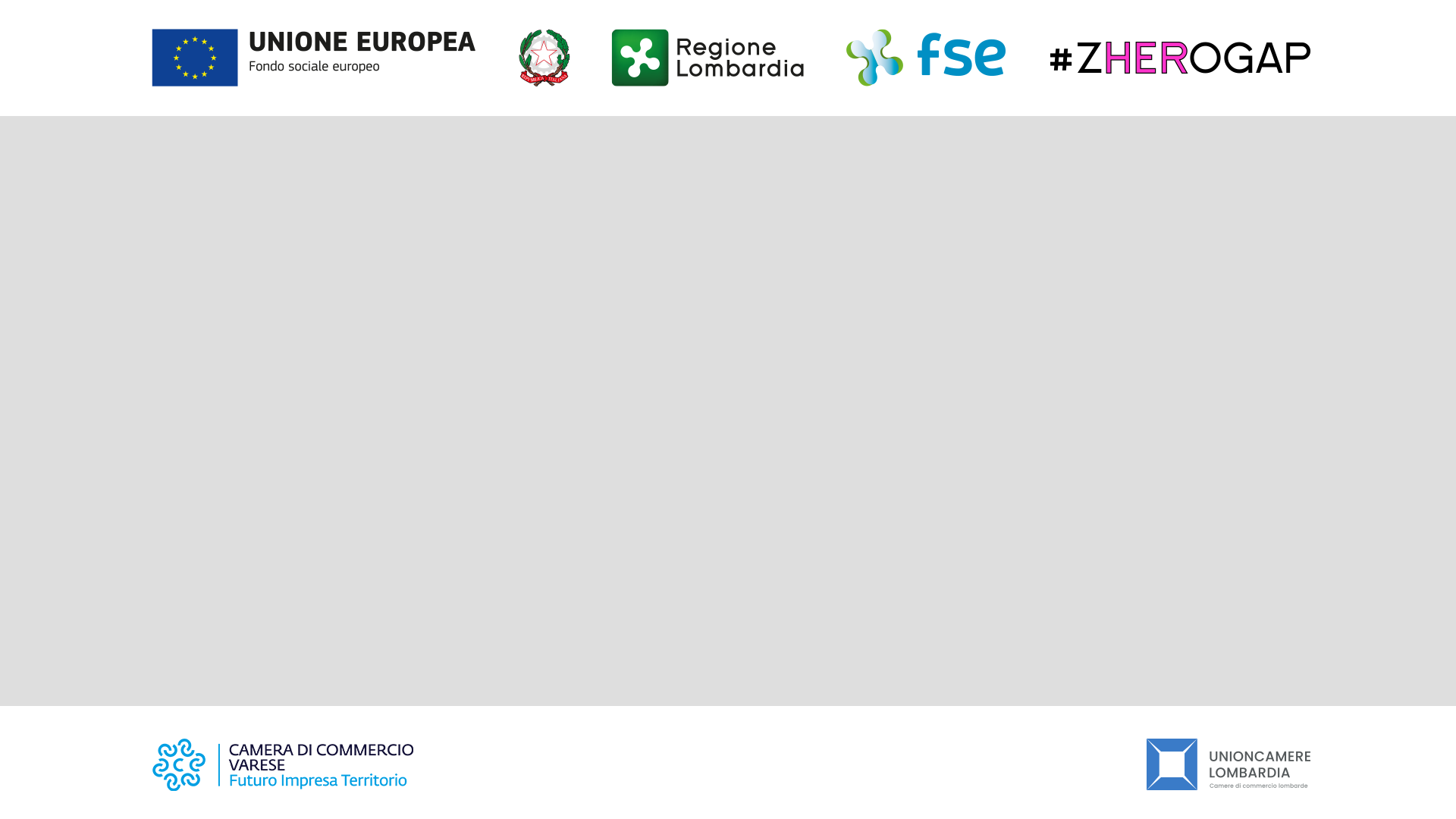 Focus Area GOVERNANCE
Area volta a misurare il grado di maturità del modello di governance dell’organizzazione volto a definire gli adeguati presidi organizzativi e la presenza del genere di minoranza negli organi di indirizzo e controllo dell’organizzazione nonché la presenza di processi volti a identificare e porre rimedio a qualsiasi evento di non inclusione. 
Insieme all’area CULTURA E STRATEGIA, rappresenta l’architrave sulla quale poggia il Sistema di Gestione per la parità di genere. Declinando attraverso i propri indicatori gli aspetti più strategici adottati dall’Organizzazione.

Il peso dell’Area rispetto alla valutazione complessiva è pari al 15%. 

Gli indicatori attinenti a questa area sono 5.
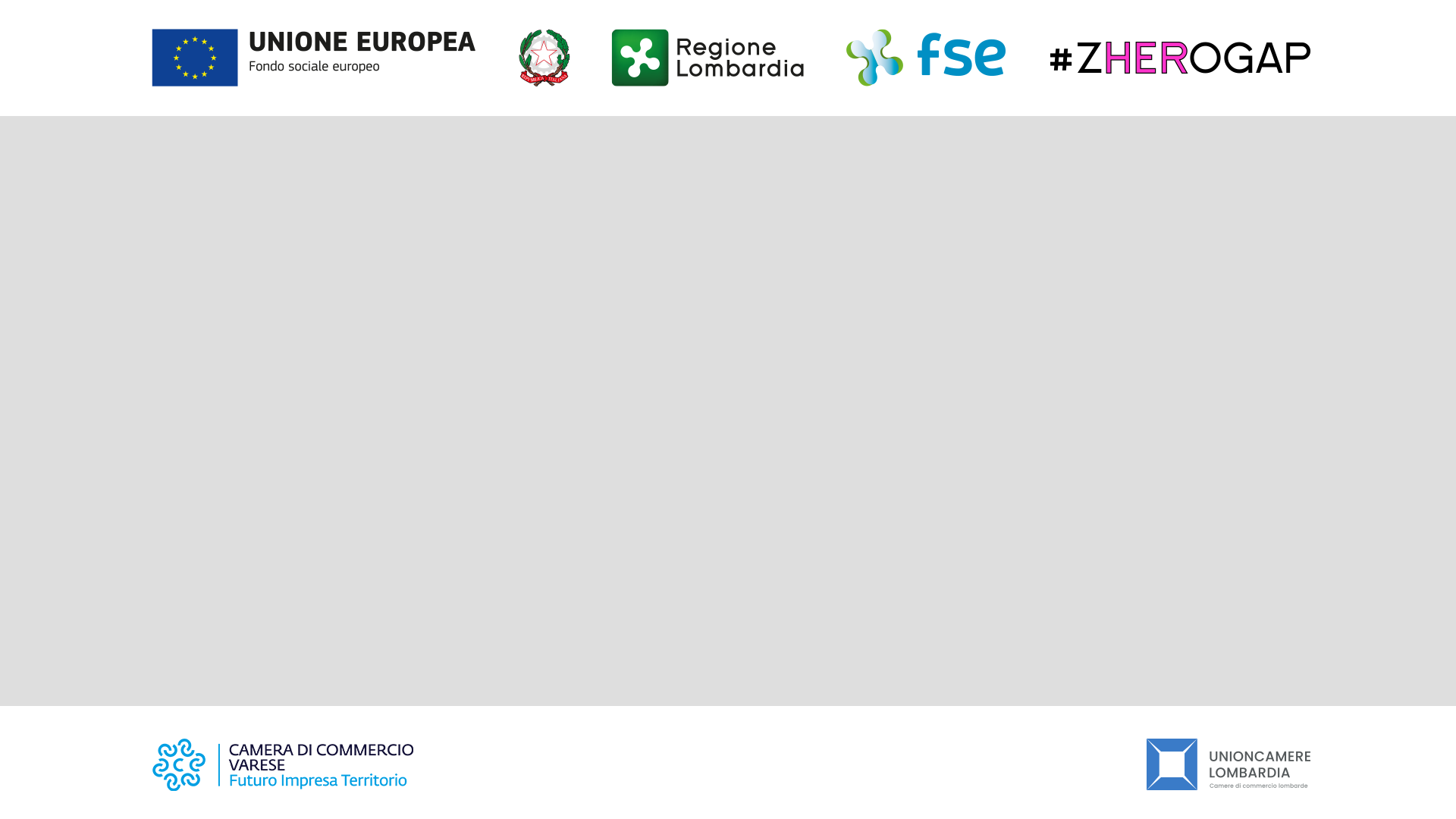 CLUSTER
PUNTEGGIO
Indicatore_1
COMITATO GUIDA
25
1,2,3,4
Definizione nella governance dell'organizzazione di un presidio (comitato, unità o funzione, ruolo organizzativo, ecc.) volto alla gestione e monitoraggio delle tematiche legate all'inclusione, alla parità di genere e integrazione
Presidio per l’efficace adozione e applicazione della Politica per la parità di genere e redazione del Piano Strategico

Deve essere composto almeno da
Soggetto espressione della Direzione/Proprietà
HR o facente funzioni
Complessità crescente in base alle dimensioni
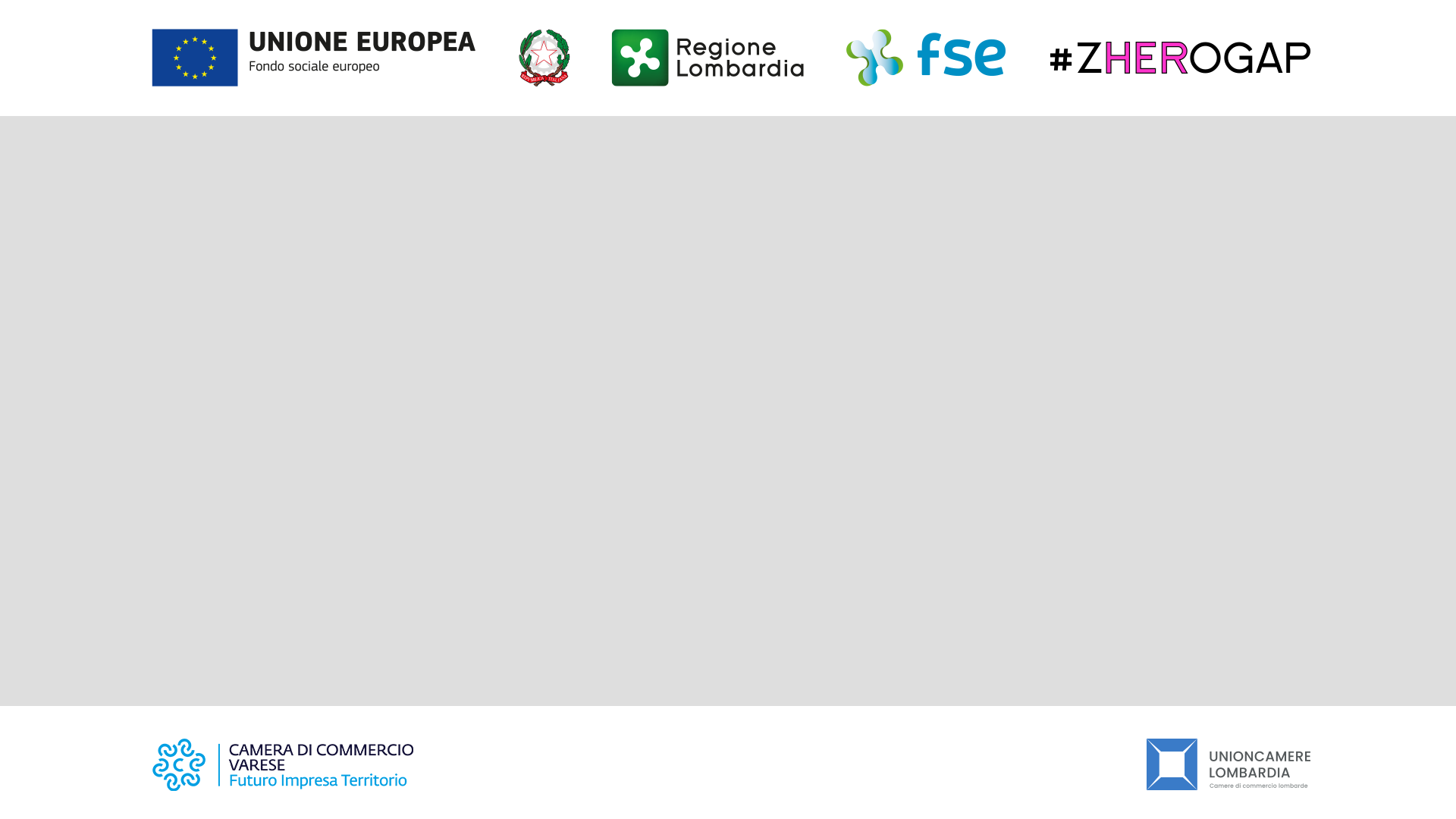 CLUSTER
PUNTEGGIO
Indicatore_2
PRESIDIO NON INCLUSIVITA’
25
2,3,4
Presenza di processi per identificare, approfondire e gestire qualsiasi forma di non inclusività.
All’organizzazione viene richiesto di avere:
processi per identificare, approfondire e gestire qualsiasi forma di non inclusività
procedure interne che consentono alle risorse di esprimere, anche in modalità anonima, le proprie opinioni e dare suggerimenti
referenti e prassi aziendali a tutela dell’ambiente di lavoro, per la segnalazione di casi di molestie o mobbing
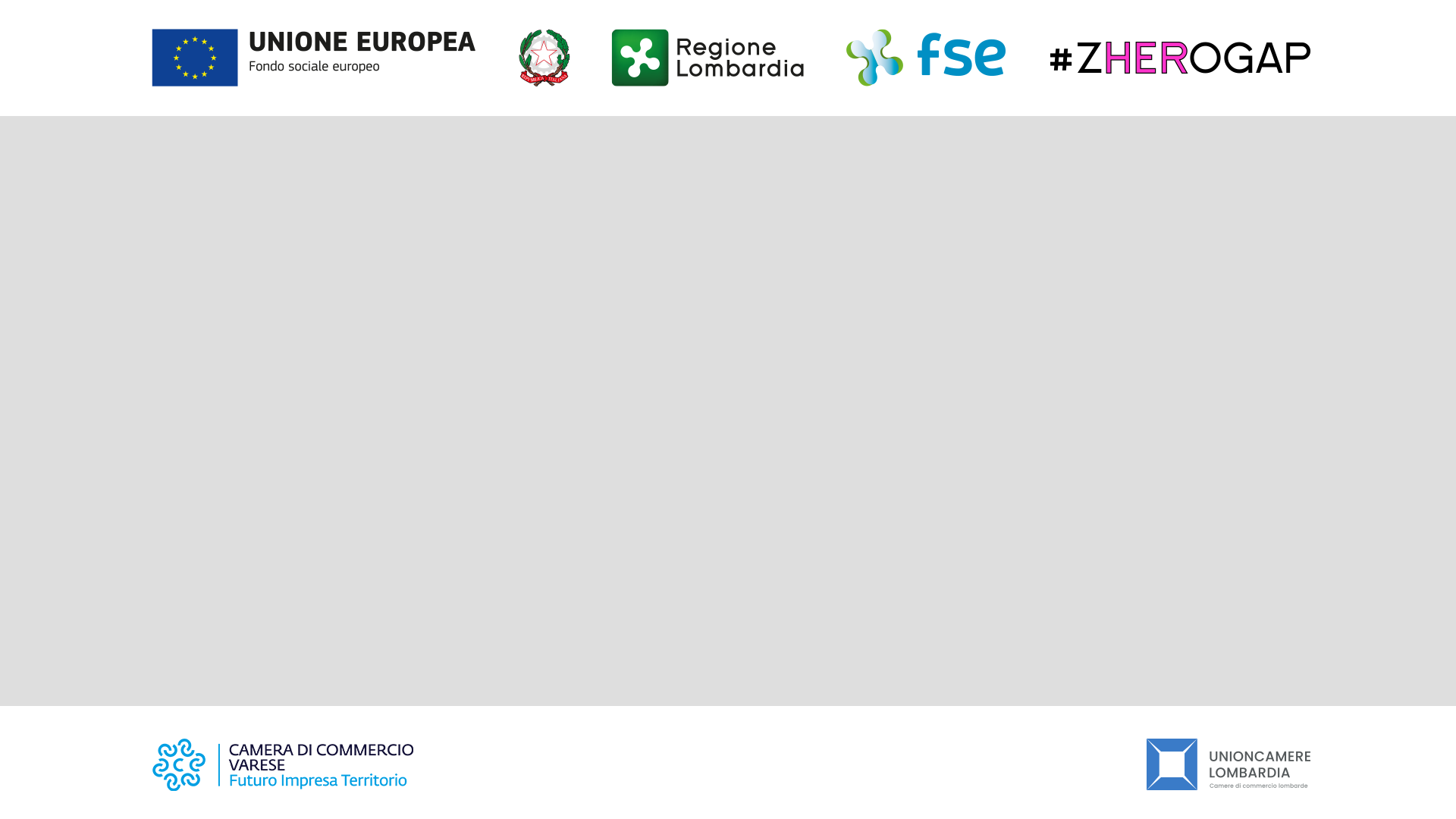 CLUSTER
PUNTEGGIO
Indicatore_3
BUDGET
15
3,4
Presenza di un budget dell'organizzazione per lo sviluppo di attività a supporto dell'inclusione, della parità di genere e dell’integrazione
Viene stanziato dalla Direzione per il raggiungimento e mantenimento degli obiettivi  in sede di audit valutata la coerenza (capienza) rispetto agli obiettivi

Possibilità di tenerlo fuori dai documenti ufficiali il primo anno (evidenze diverse), inserire un capitolo nel budget degli anni successivi.
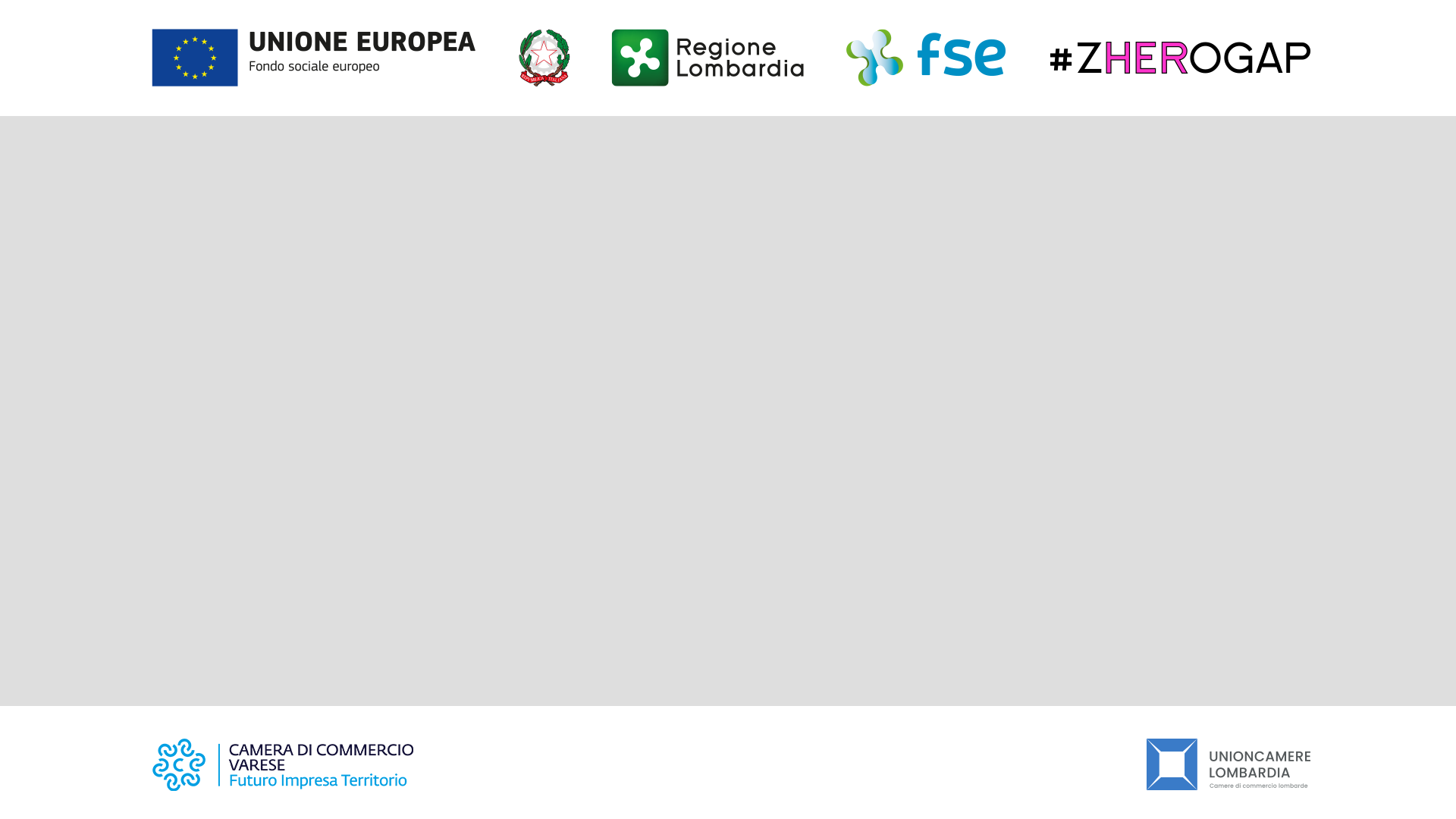 CLUSTER
PUNTEGGIO
Indicatore_4
OBIETTIVI PER MANAGEMENT
15
3,4
Definizione di obiettivi legati alla parità di genere e loro attribuzione ai vertici e al management, per i quali saranno valutati.
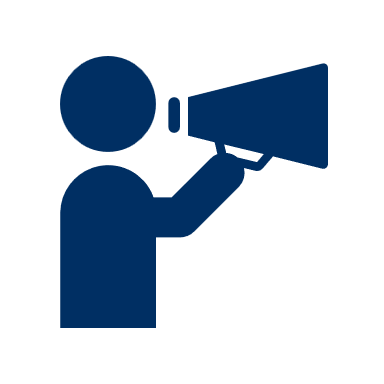 Valutare l’attribuzione dell’obiettivo Certificazione (primo anno) e mantenimento/rinnovo (anni successivi) almeno per HR e altro membro del Management

Raccogliere evidenze del processo di valutazione.
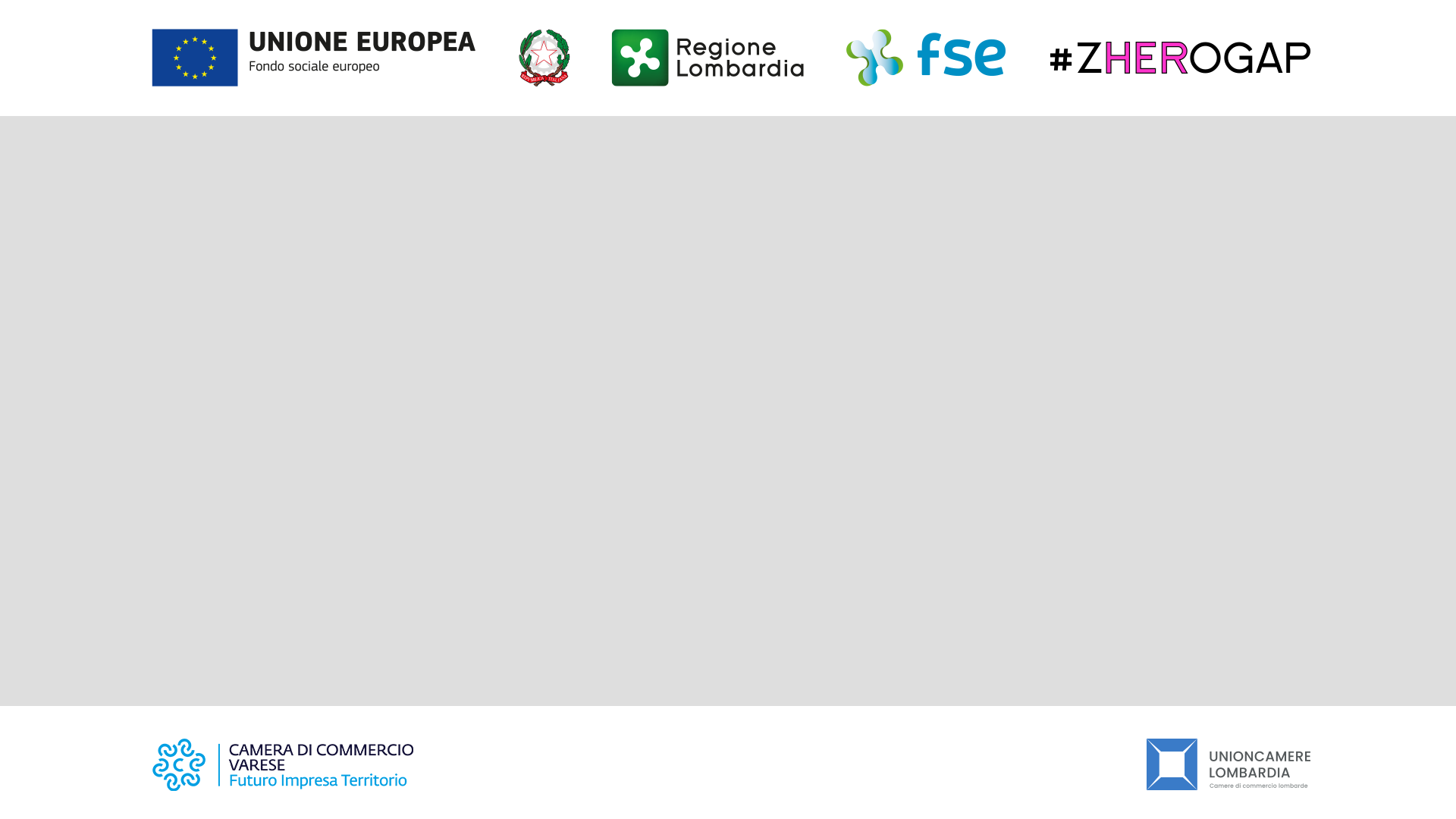 CLUSTER
PUNTEGGIO
Indicatore_5
QUOTE ROSA IN CDA
20
3,4
Presenza di esponenti del sesso meno rappresentato nell'organo amministrativo e di controllo della organizzazione
Cosa si intende per organo amministrativo e di controllo?


Per la valutazione da considerare la legge Golfo Mosca per la SPA quotate e società a controllo pubblico (almeno 40%); 1/3 in tutti gli altri casi non regolamentati.
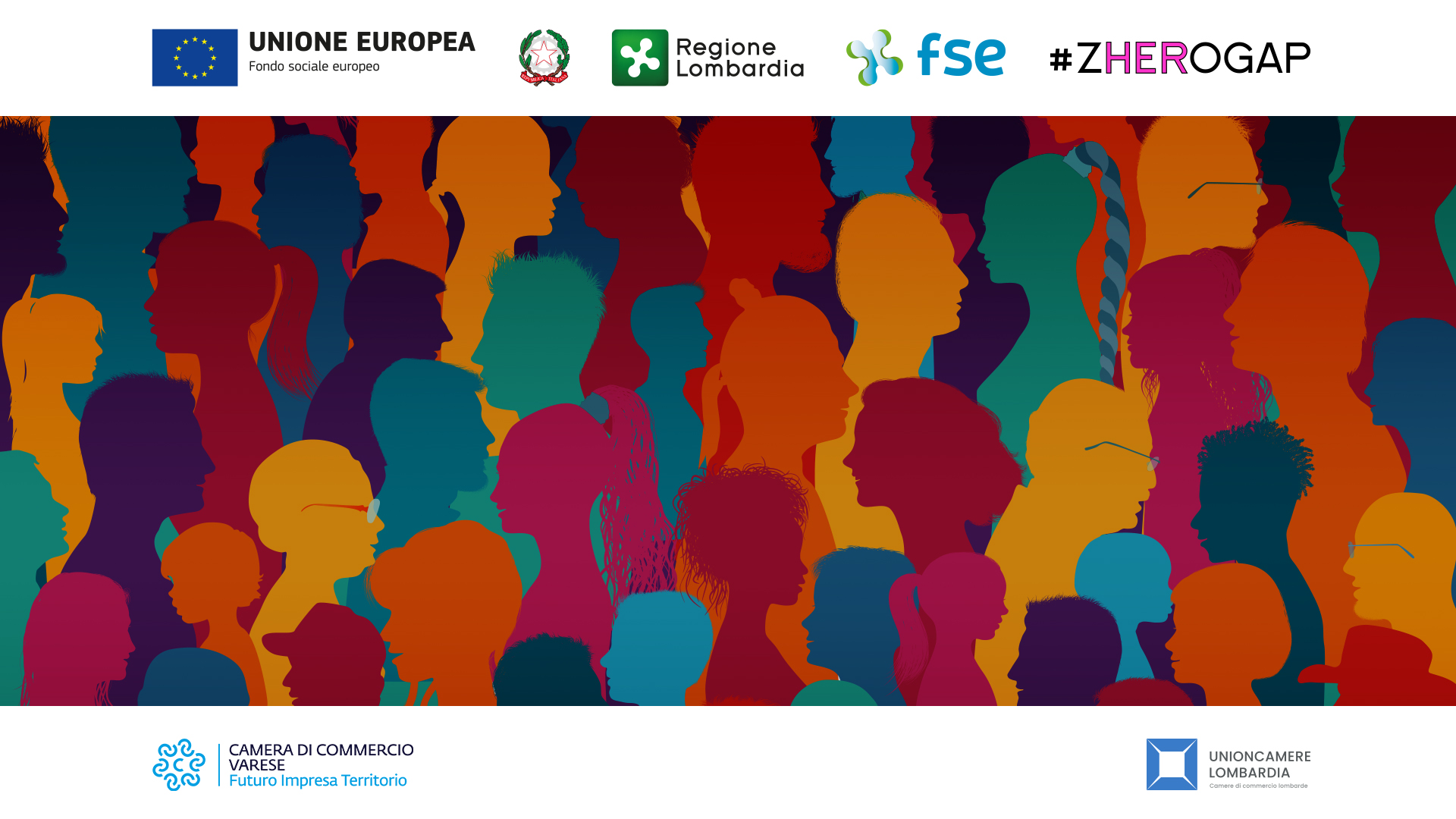 Varese, 19 aprile 2023
Verso la certificazione della parità
di genere: “Governance”



Seminario formativo
Parità di Genere UNI PdR 125:2022 - Governance
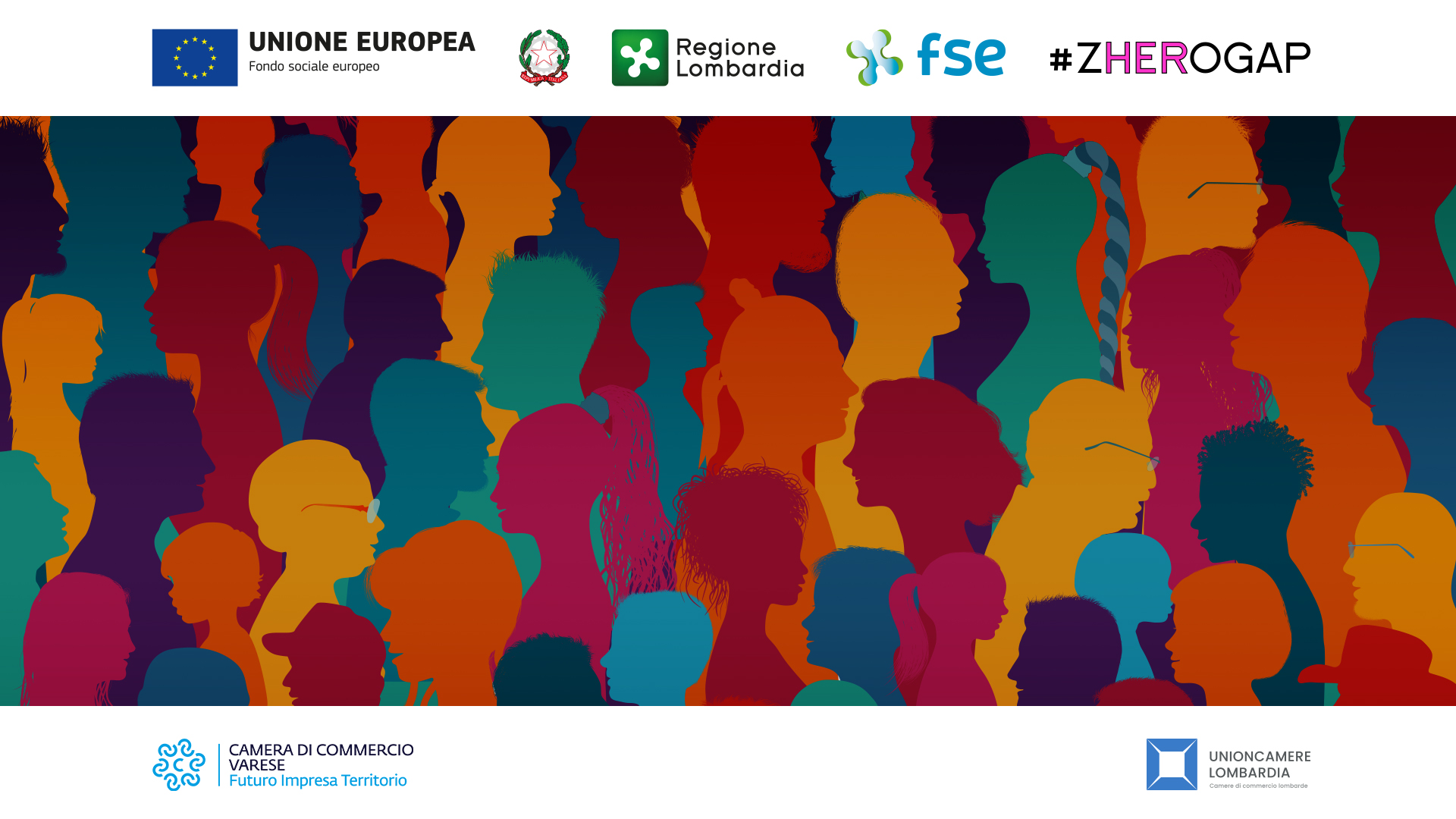 Luca Lolaico
Direttore Operativo
Alfa Srl
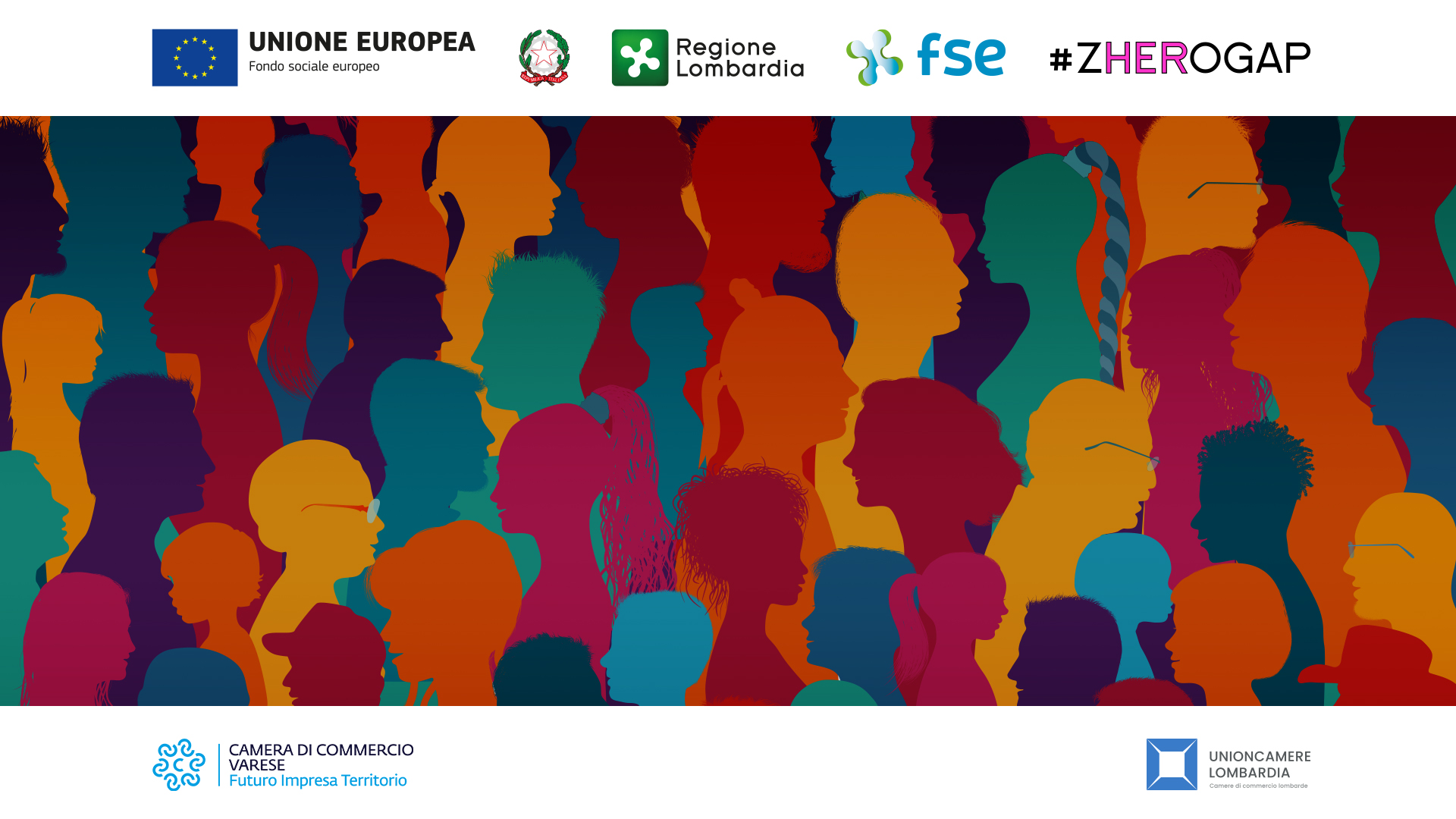 Varese, 19 aprile 2023
Verso la certificazione della parità
di genere: “Governance”



Seminario formativo
Parità di Genere UNI PdR 125:2022 - Governance
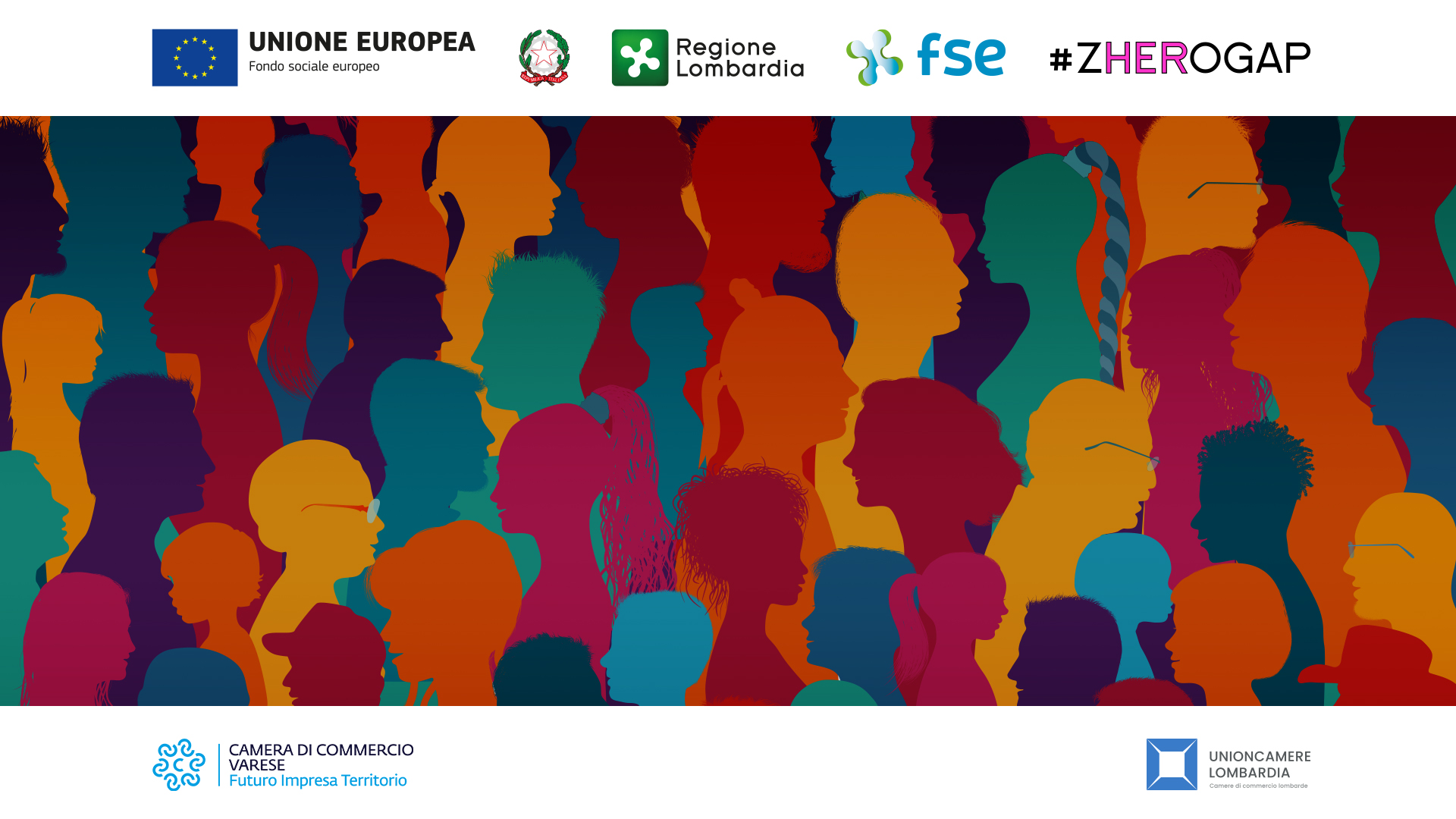 Chiara Lattuada
Head of Communication
Grünenthal
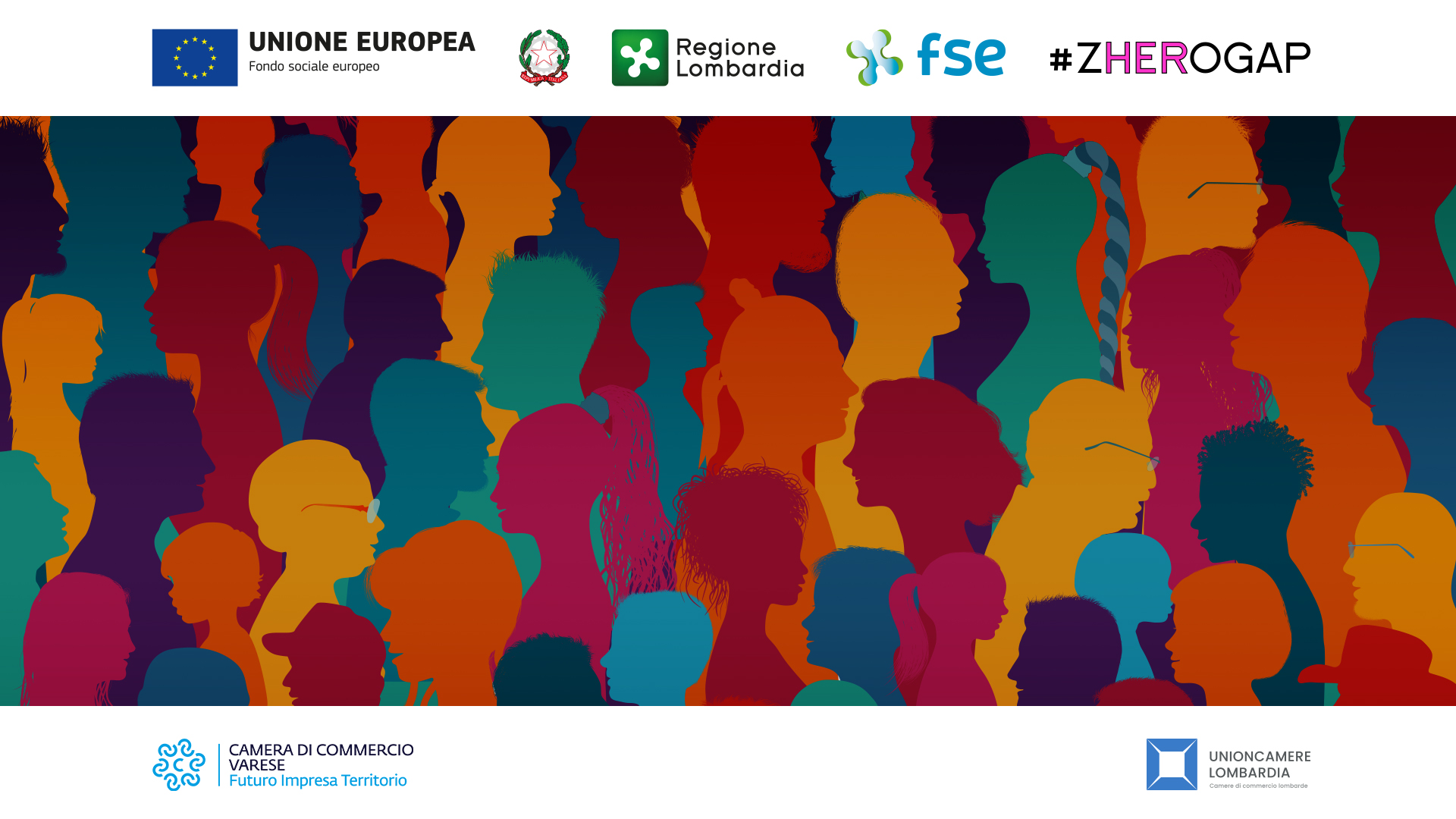 Varese, 19 aprile 2023
Verso la certificazione della parità
di genere: “Governance”



Seminario formativo
Parità di Genere UNI PdR 125:2022 - Governance